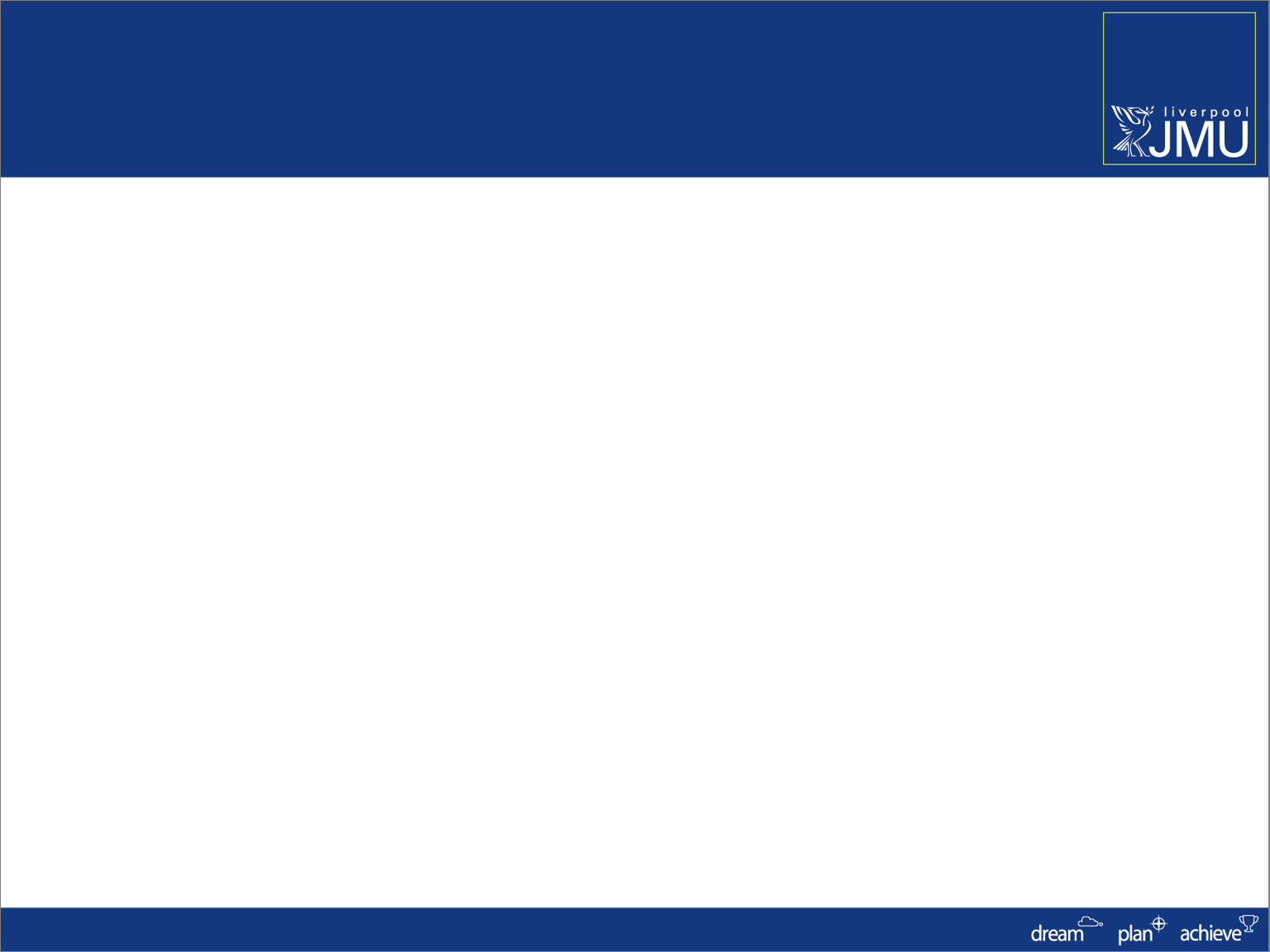 Student Information System

Module 7:
Recording ECs & Assignment Submission

Delivered by Tracey Einig-Jones
Student Records & Academic Advisement
Campus Solutions Implementation Team
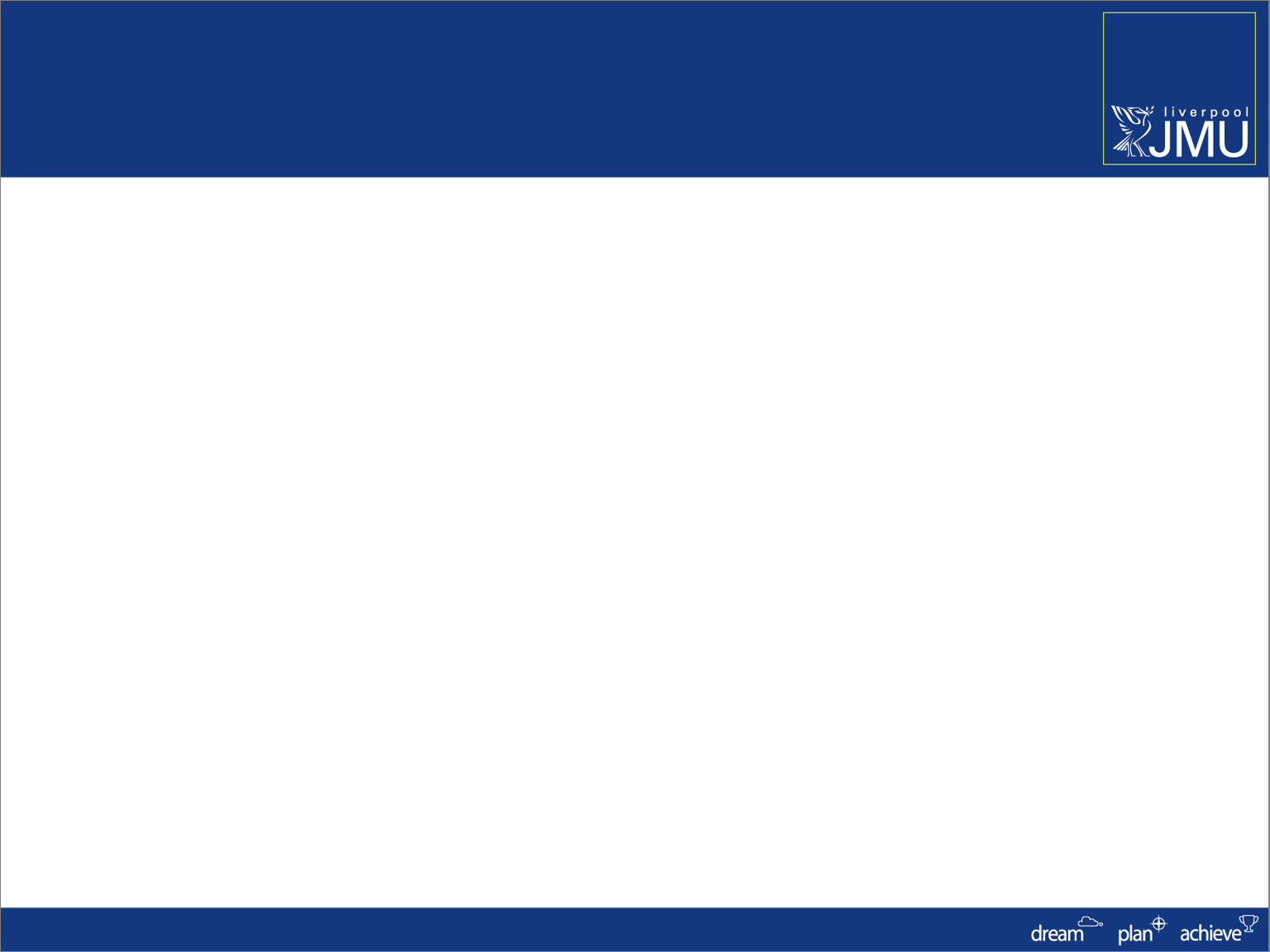 Introduction
Module 7 - Key Objectives:

 Understanding the Student Services Center
 Understanding the 3Cs
 Understanding Extenuating Circumstances
 Understanding Assignment Submission
 UPK Session
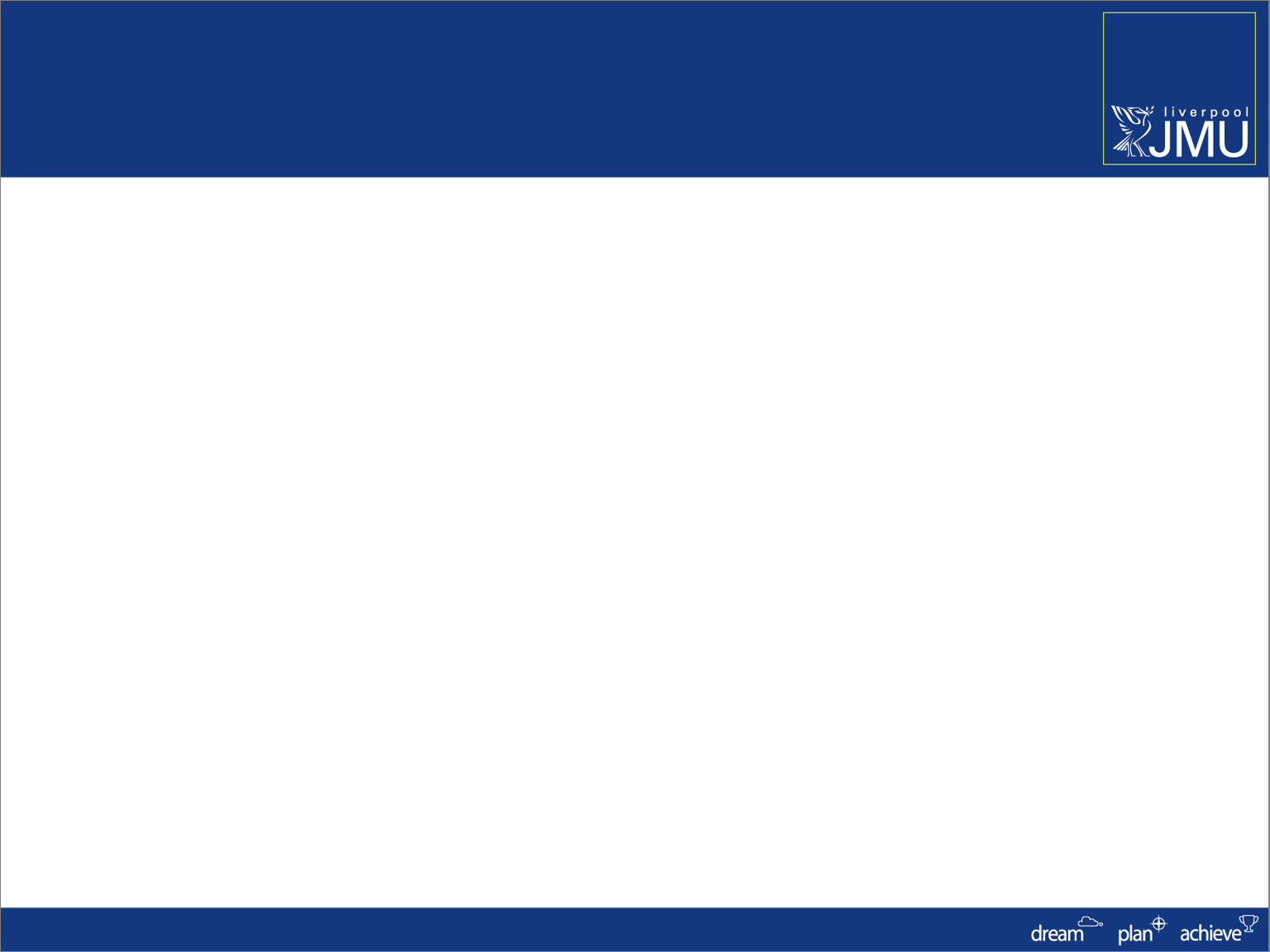 The Person Lifecycle
Recruitment & Admissions
Completion
Learning & Progression
Enrolment
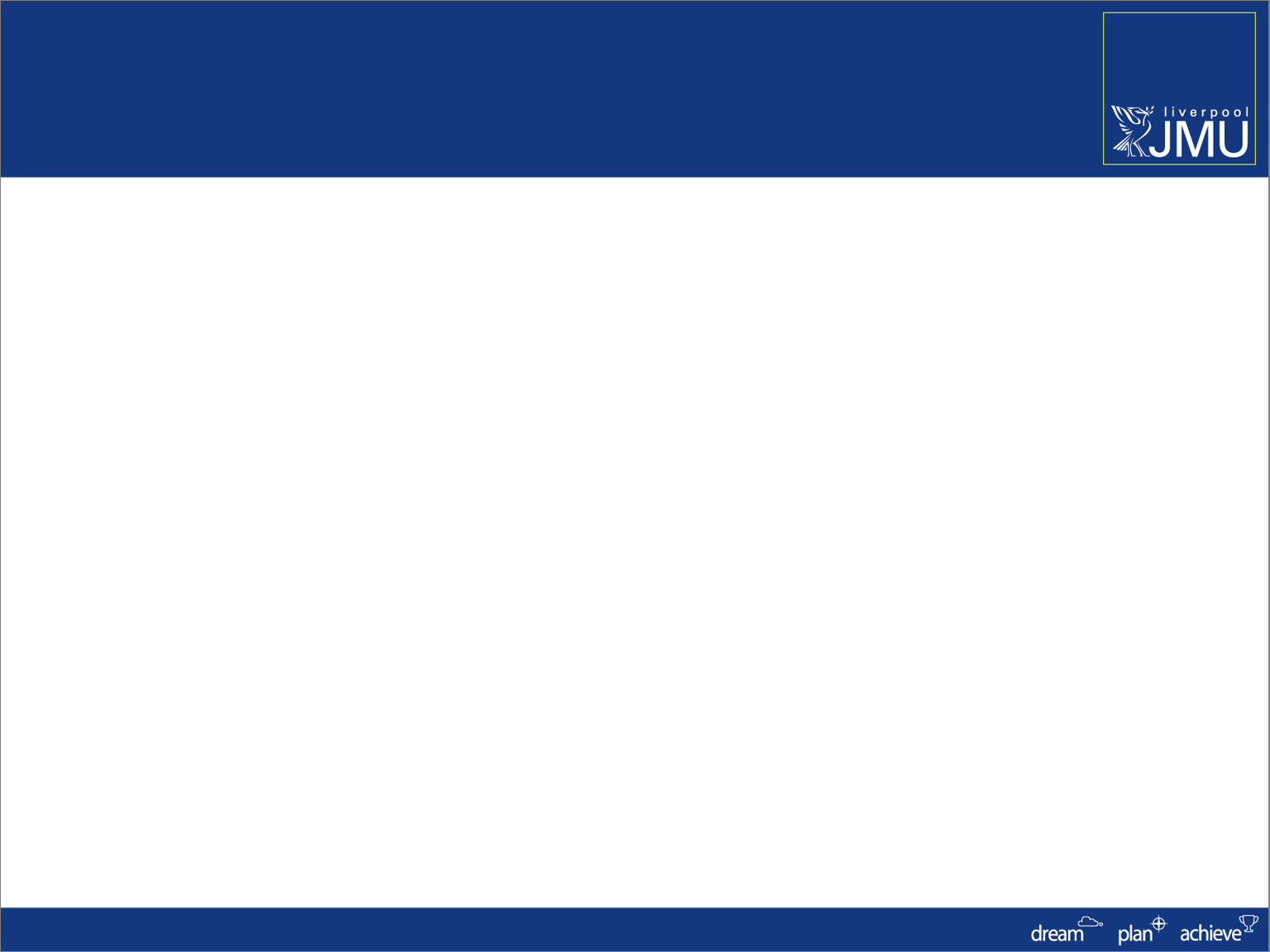 Student Services Centre
Is where both of today’s processes begin.

What is the Student Services Center?
 
Provides an Administrative ‘360°’ view of the Student Record

 Also provides Zone and Faculty Admin staff with a view of what the student can see in Student Self Service
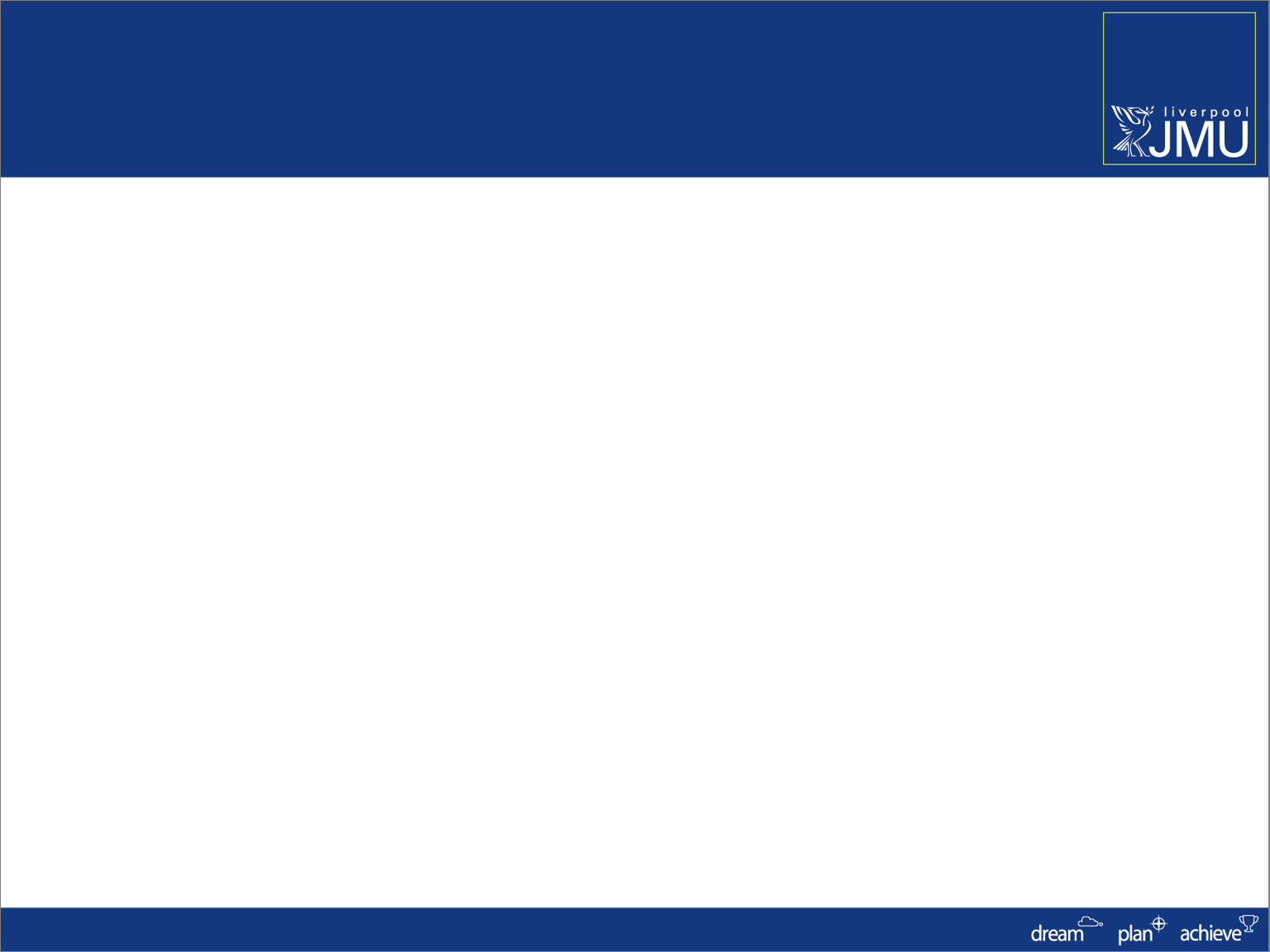 Student Services Centre
Information that can be viewed includes:

 Summary information
 Academic
 Financial
 Personal
 Admissions

 Detailed information 
 General Info (Campus Community) 
 Admissions (active Applications)
 Transfer Credit (Advance Standing)
 Academics (Student Records)
 Finances and Financial Aid (Student Finance)
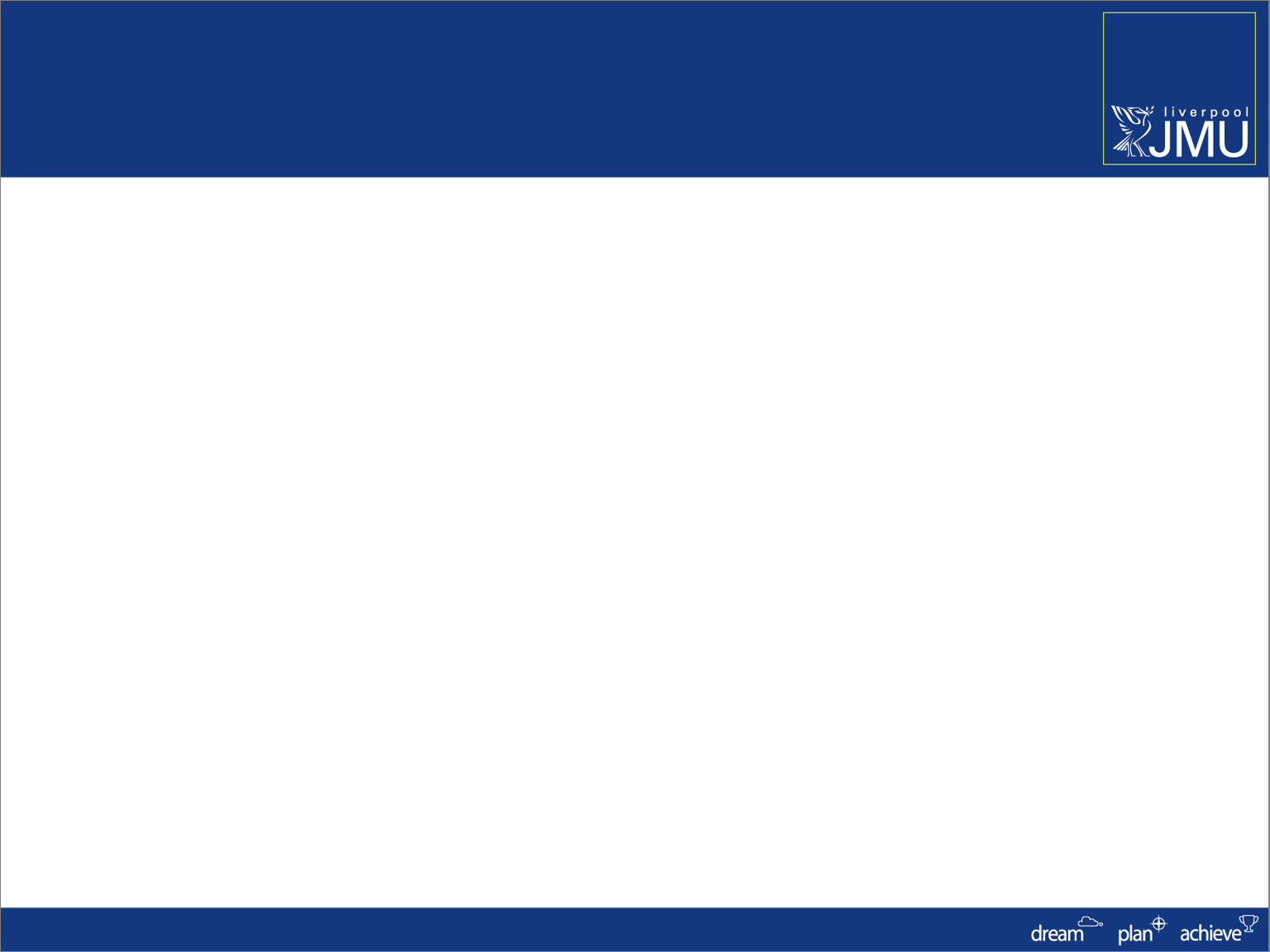 Student Services Centre
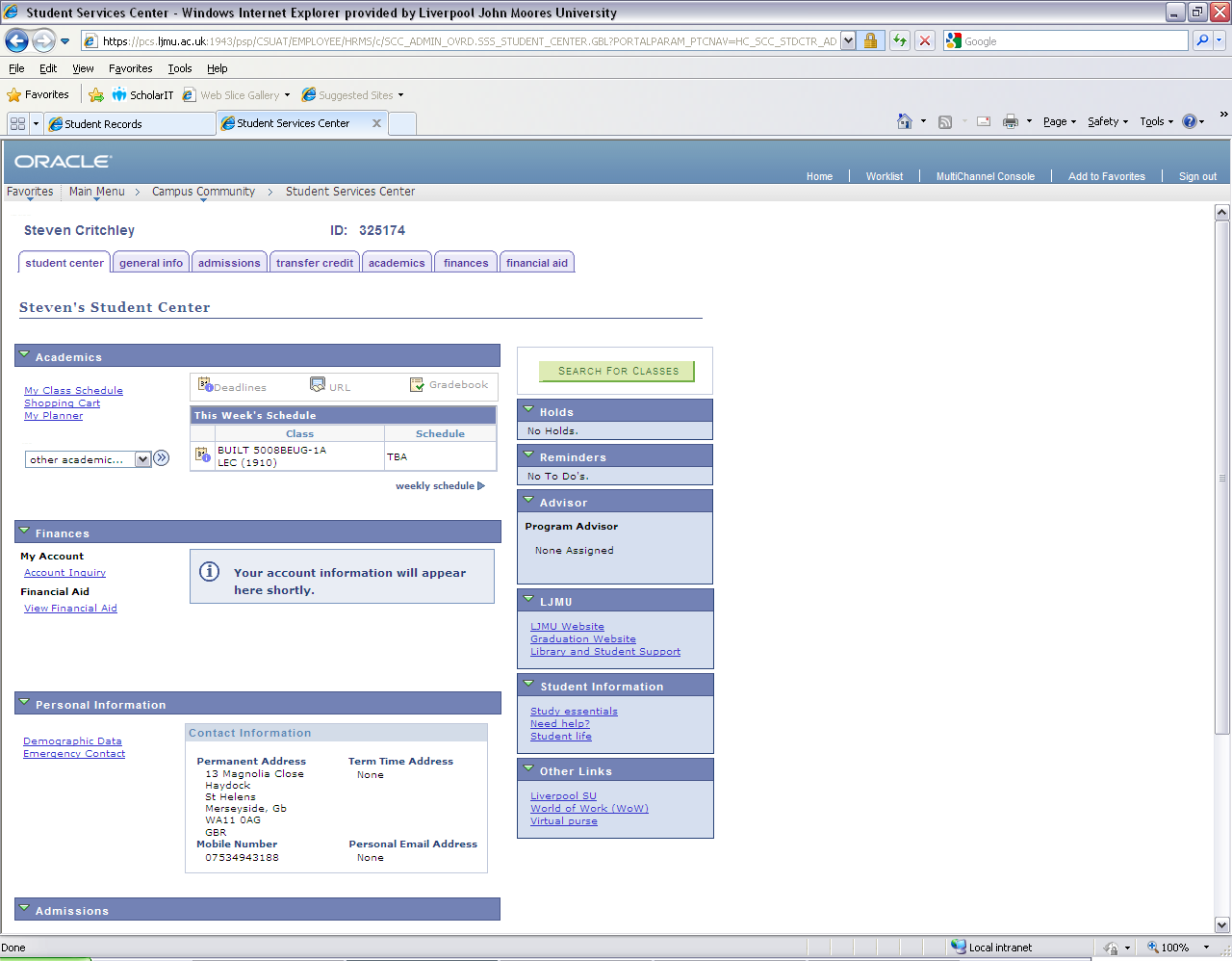 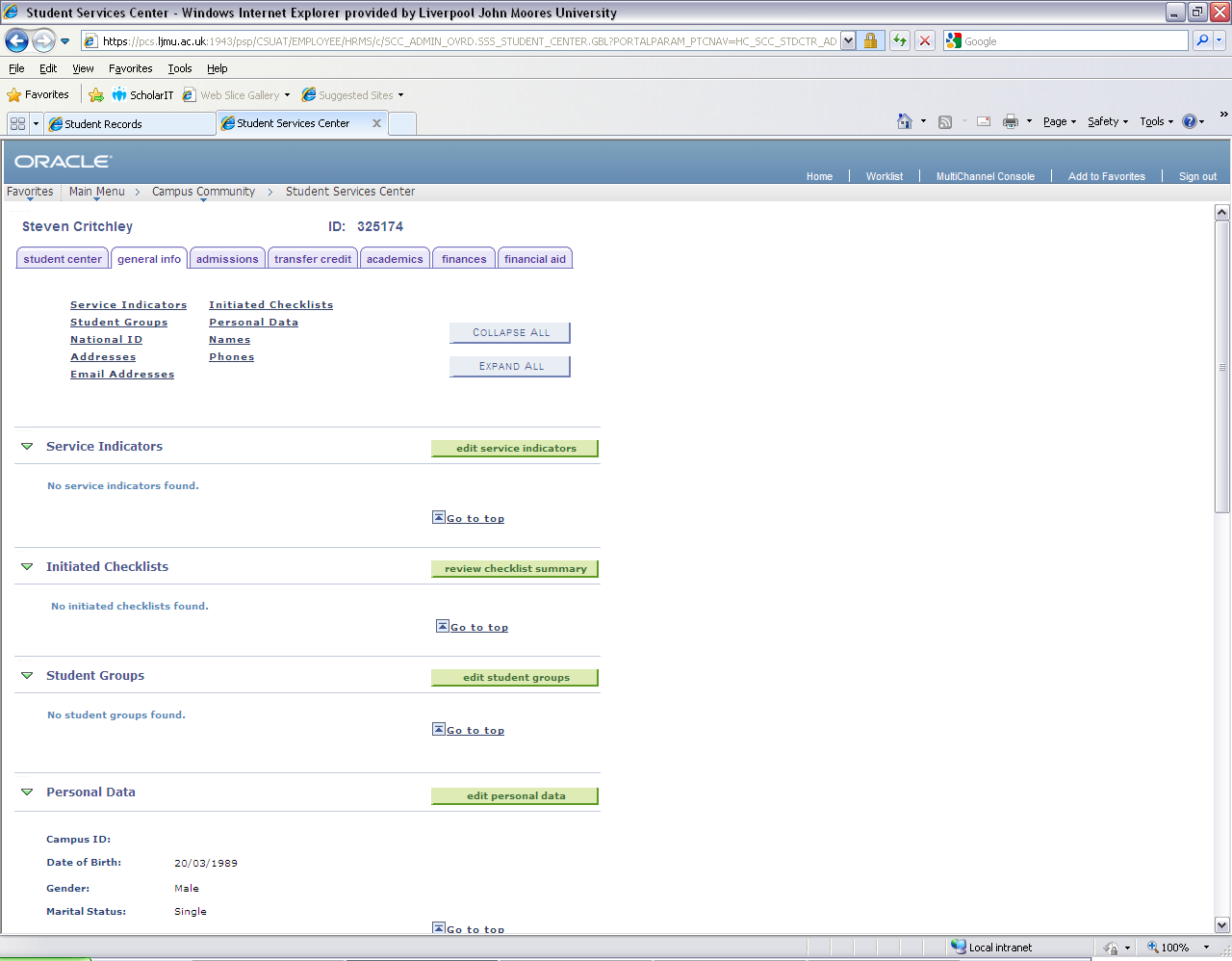 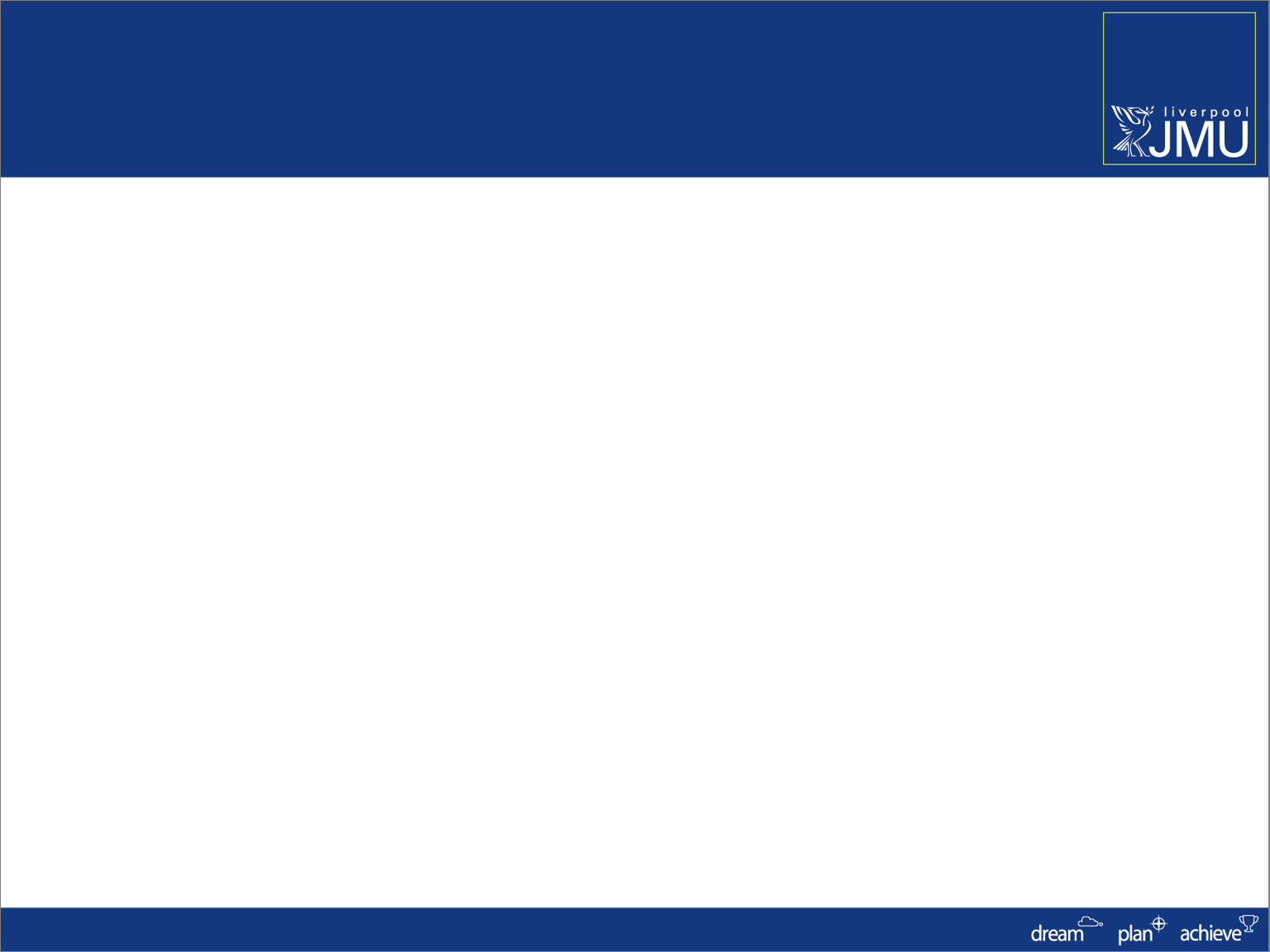 Student Services Centre
Another use for the Student Services Centre is to act as a ‘jump in’ point to other places within SIS
This means that navigation around the system is easier as menus and pages don’t have to be remembered
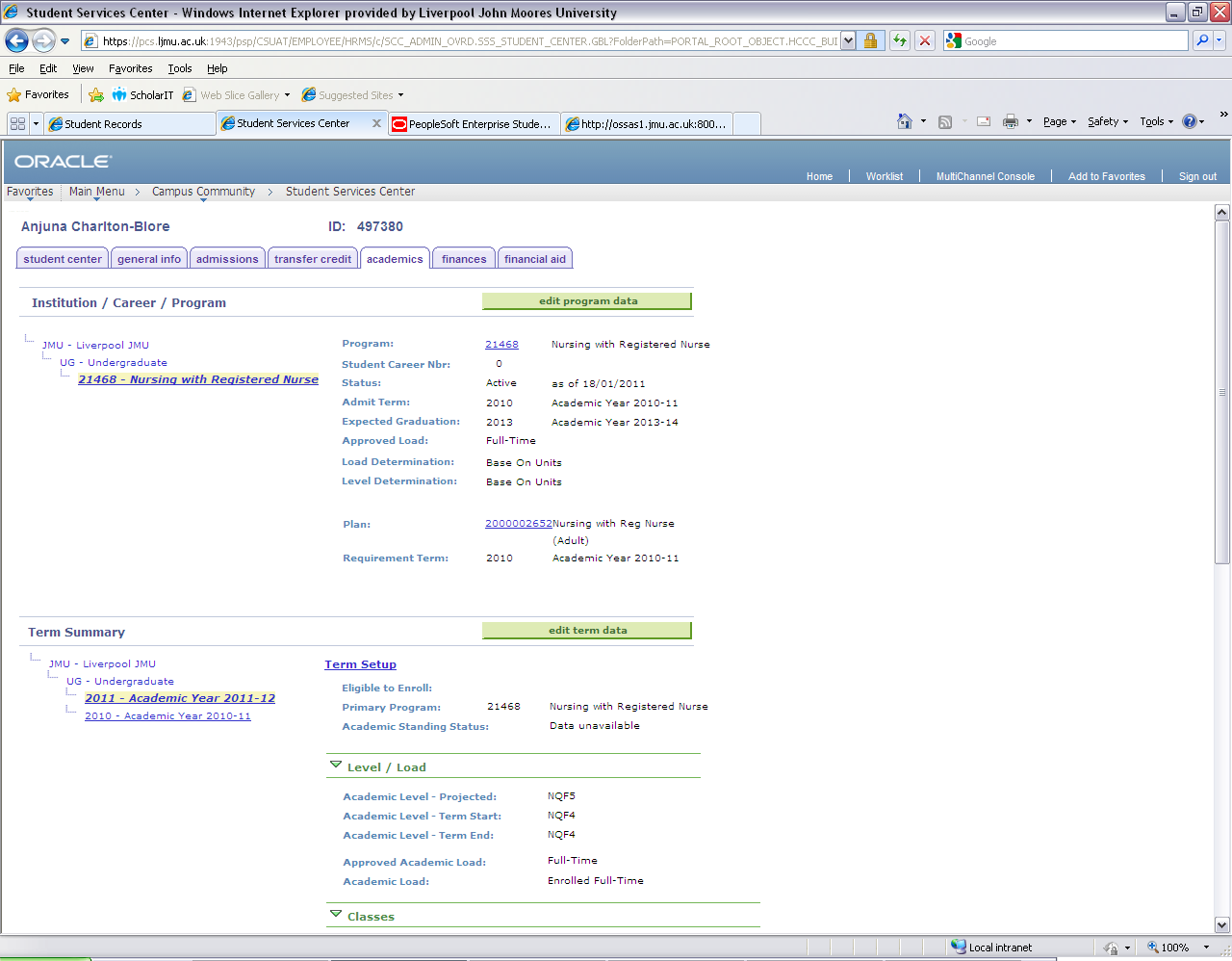 Clicking this button will let you ‘jump’ to the Programme/Plan Stack
Clicking these links will display what Level the student was at and the Courses they were/are enrolled upon
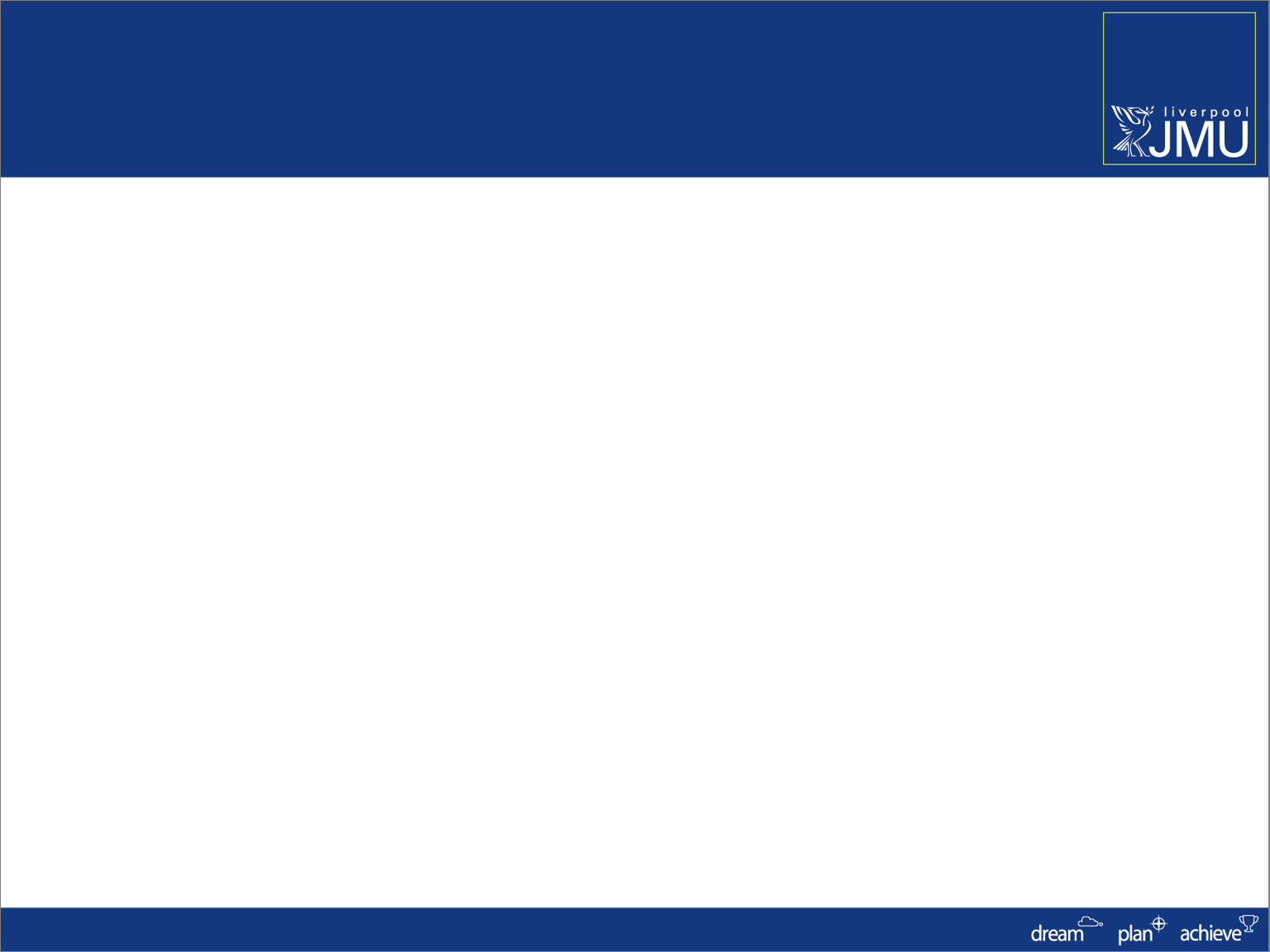 Student Services Centre
We are going to use the                               button to take us straight to the students Programme data page.
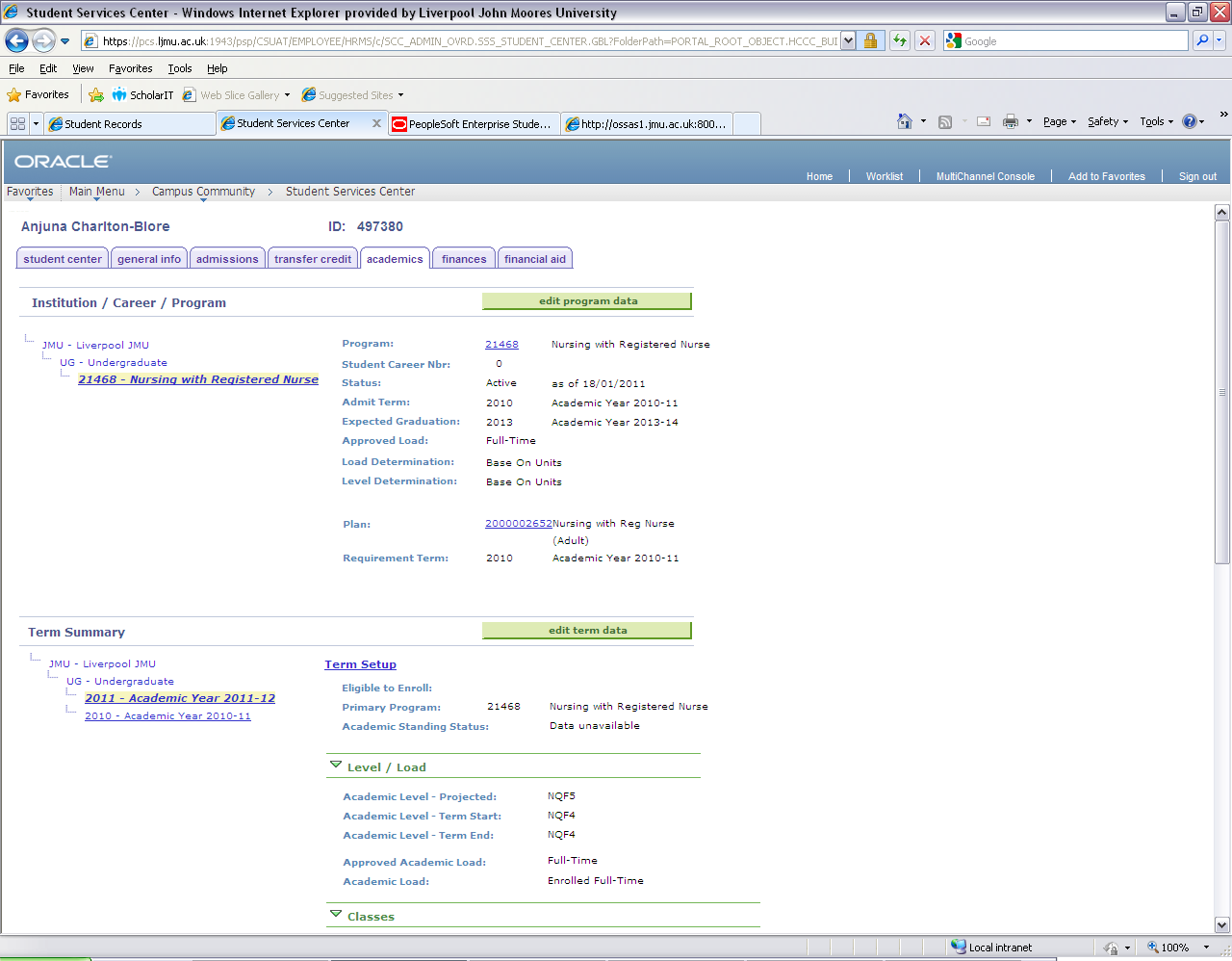 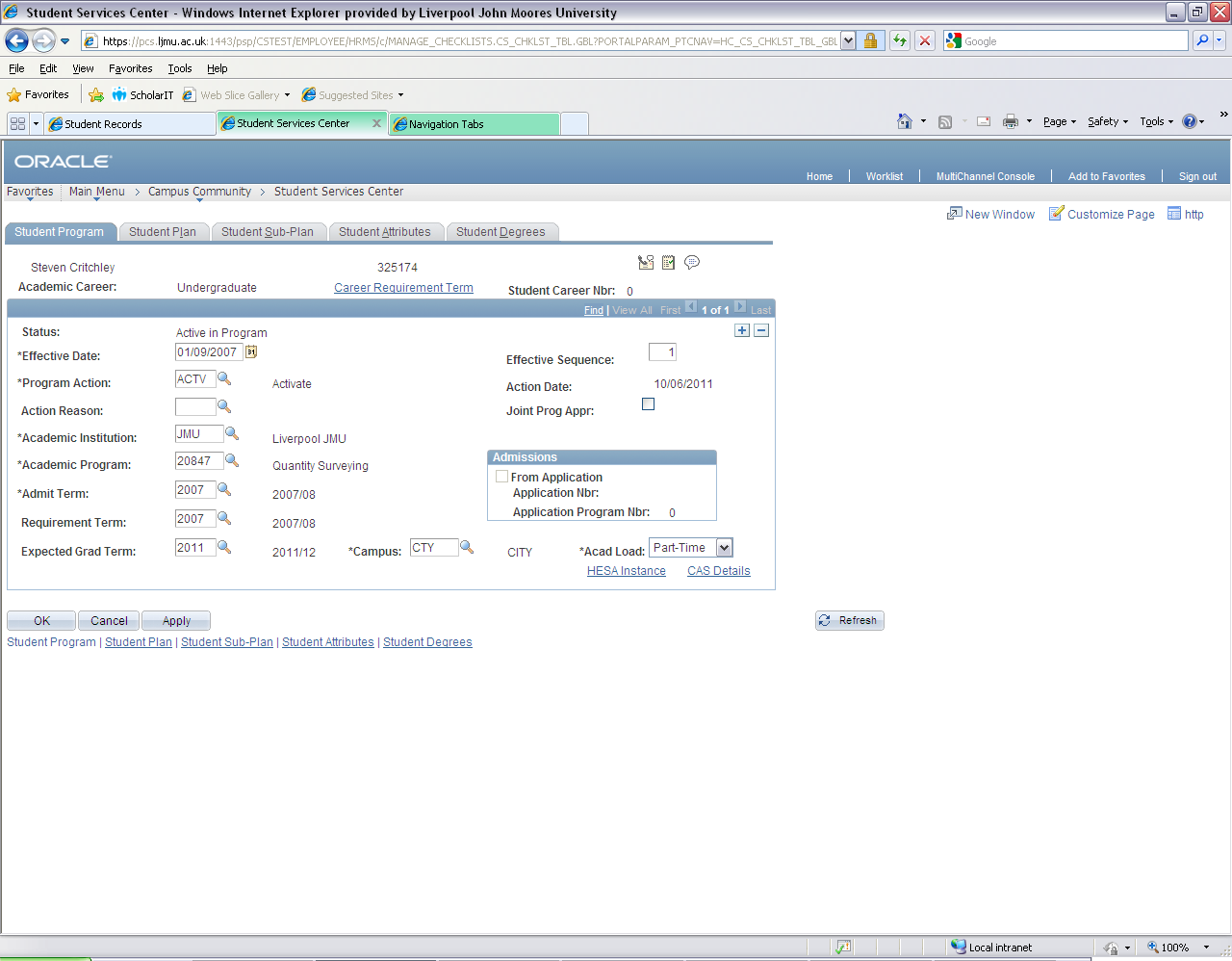 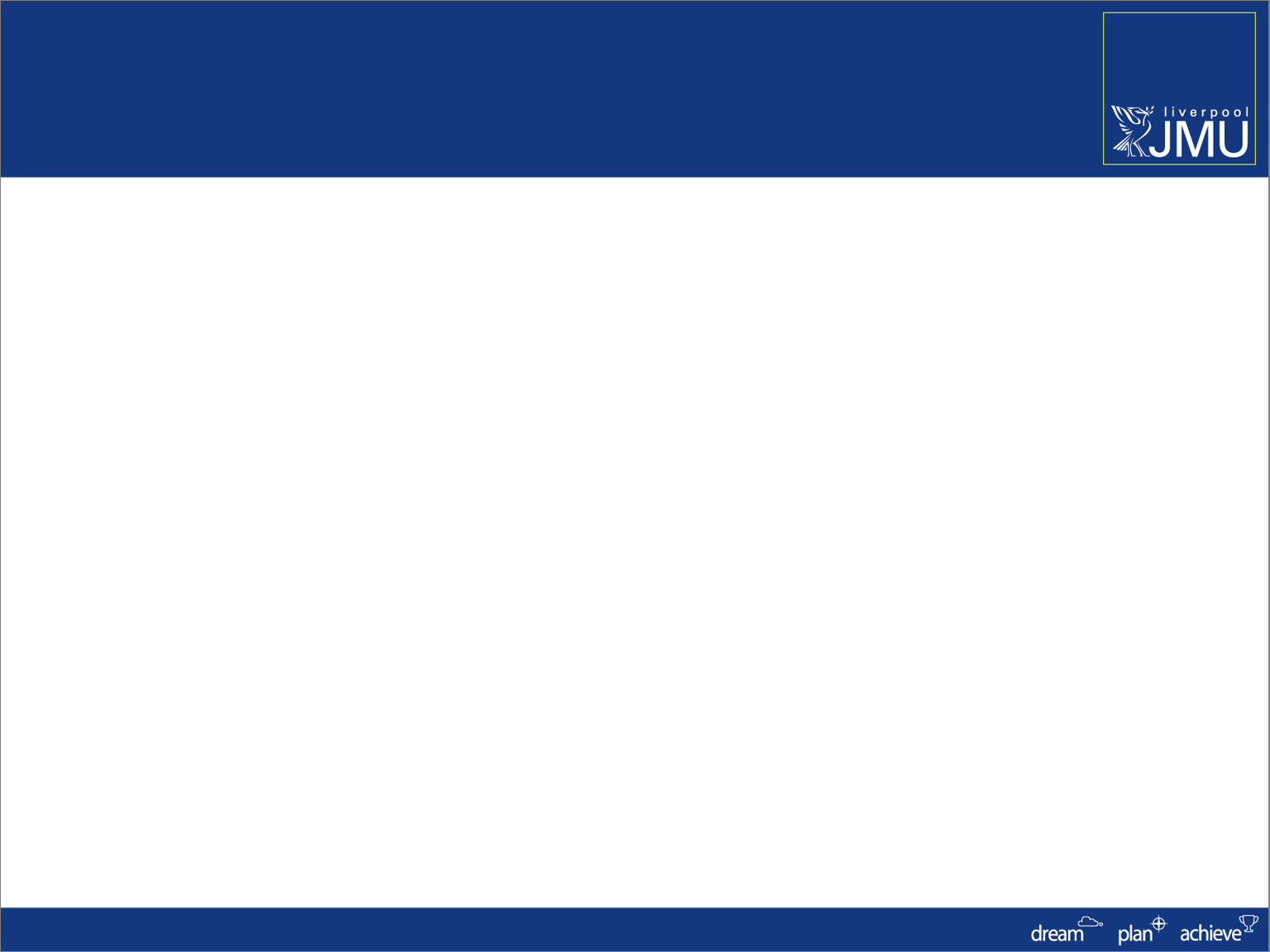 Student Services Centre
Any Questions?
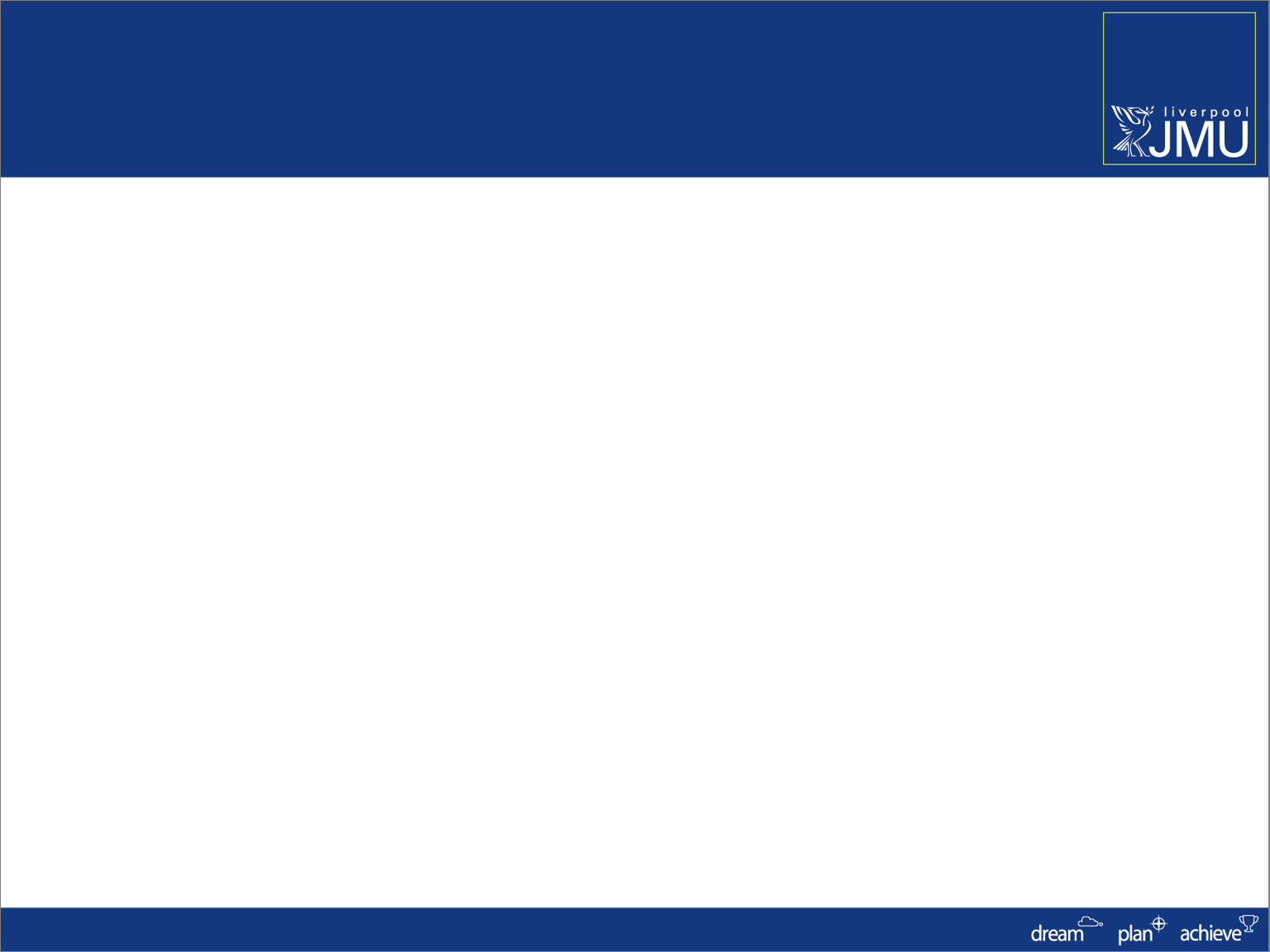 The 3Cs
The 3Cs are Comments, Checklists and Communications



 3C access and navigation can be located on many SIS pages
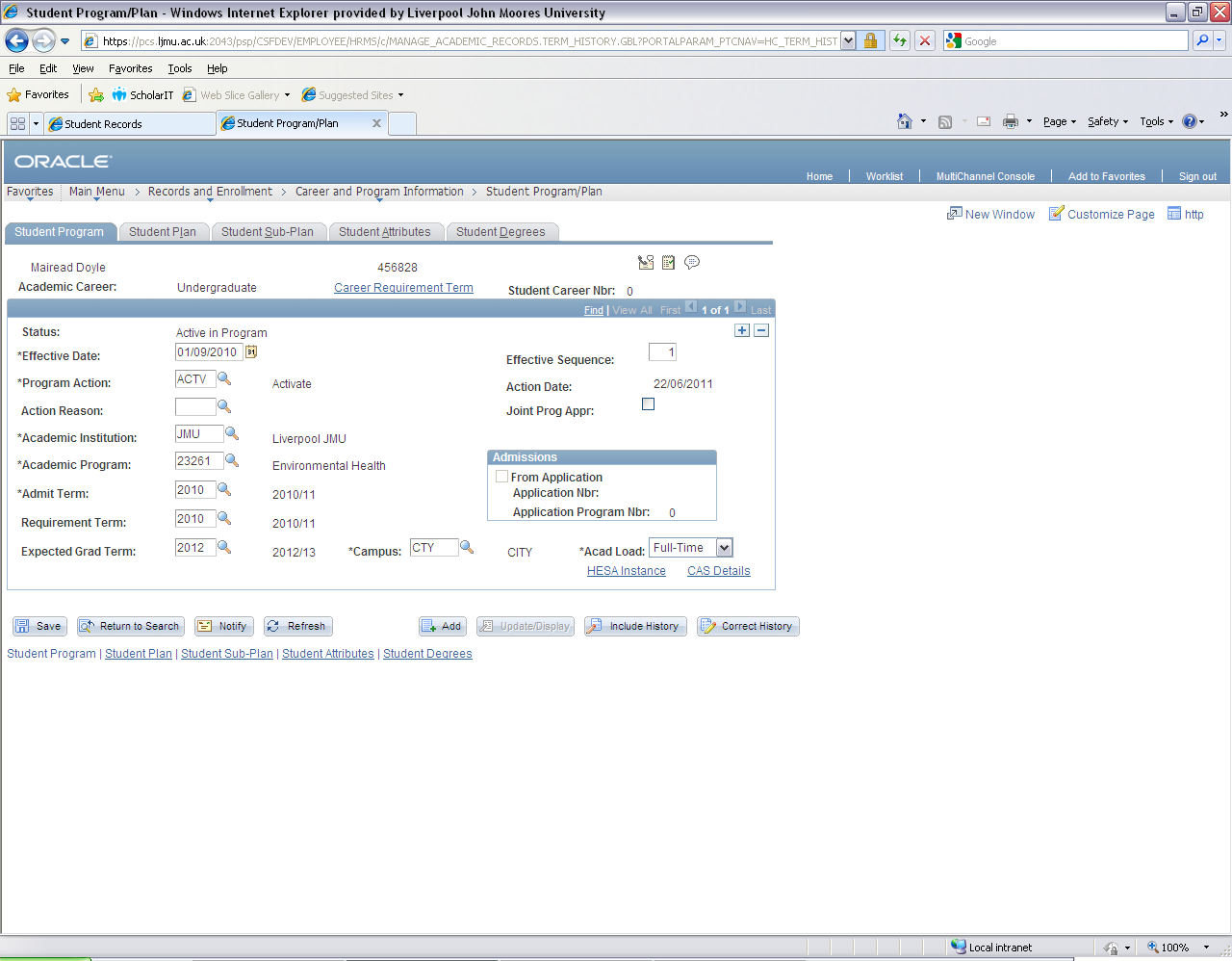 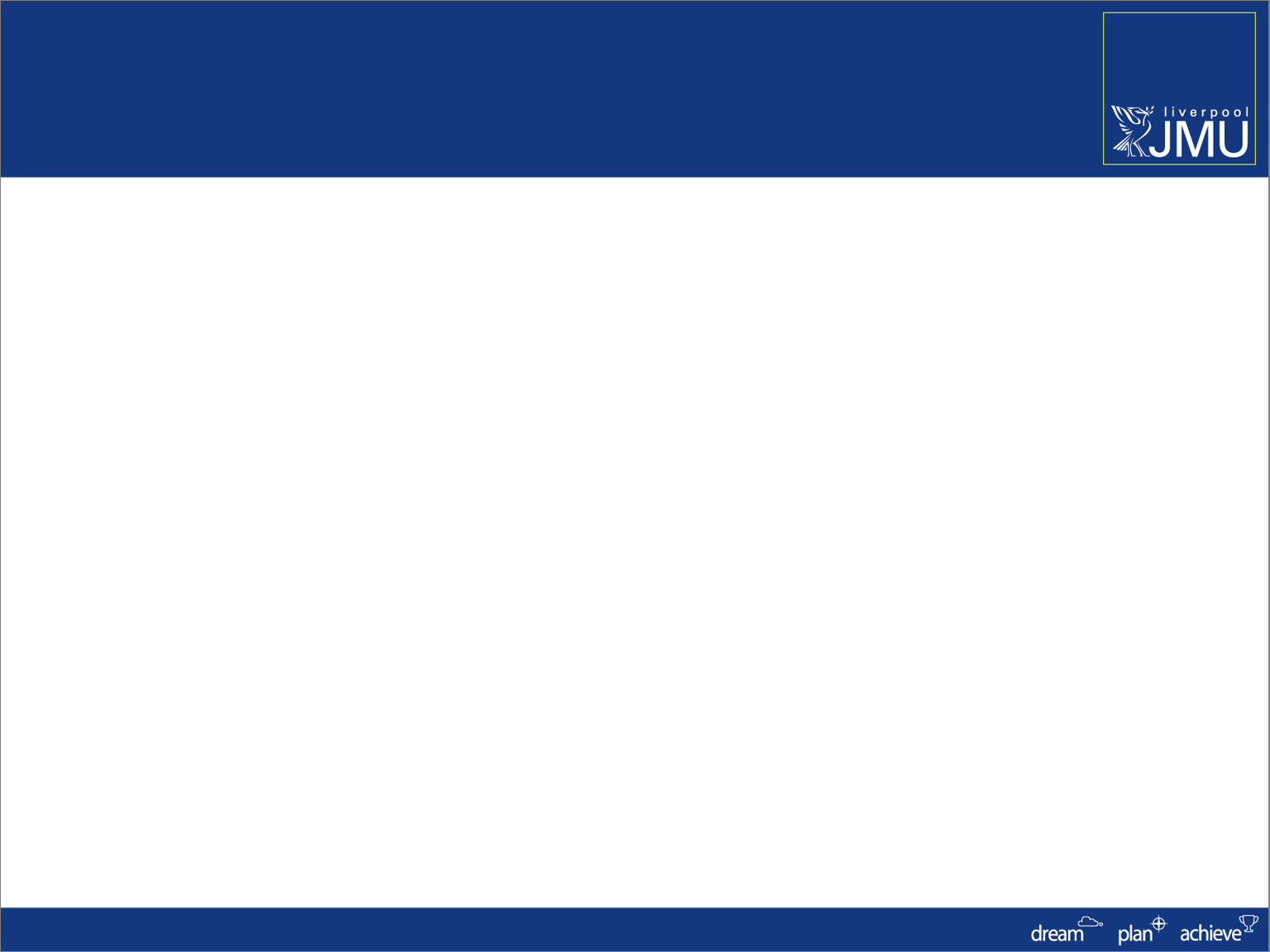 Checklists
3Cs are stored mostly against the Person Details

 They can be attached to either a Programme or a Student Term

 A person can have many 3C’s attached to them all capturing different activities
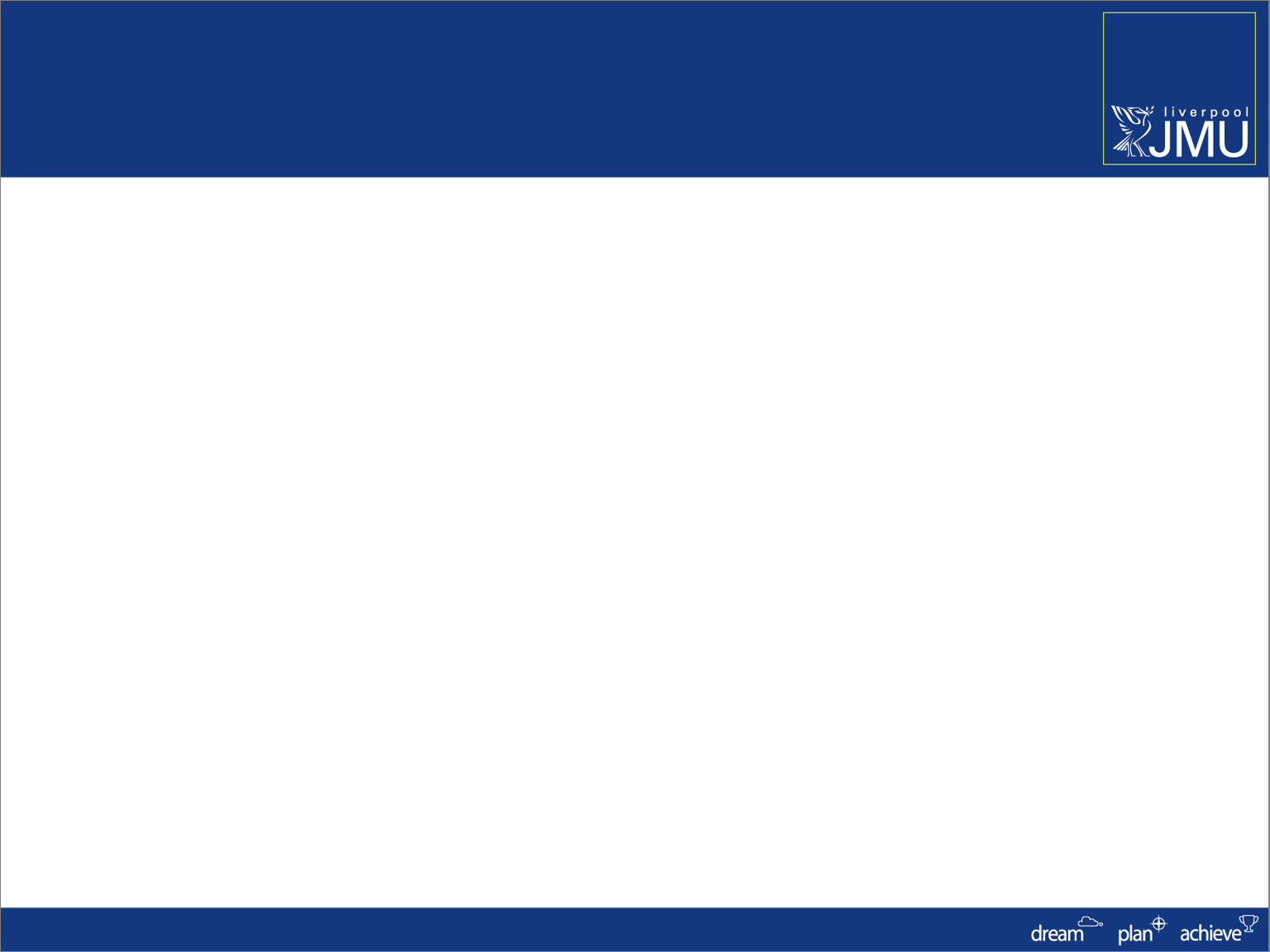 Checklists
Provides users with a ‘to ‘do list’ with regard to specific activities

 Tracks the ‘when’ and ‘who’ of activities within the Checklist
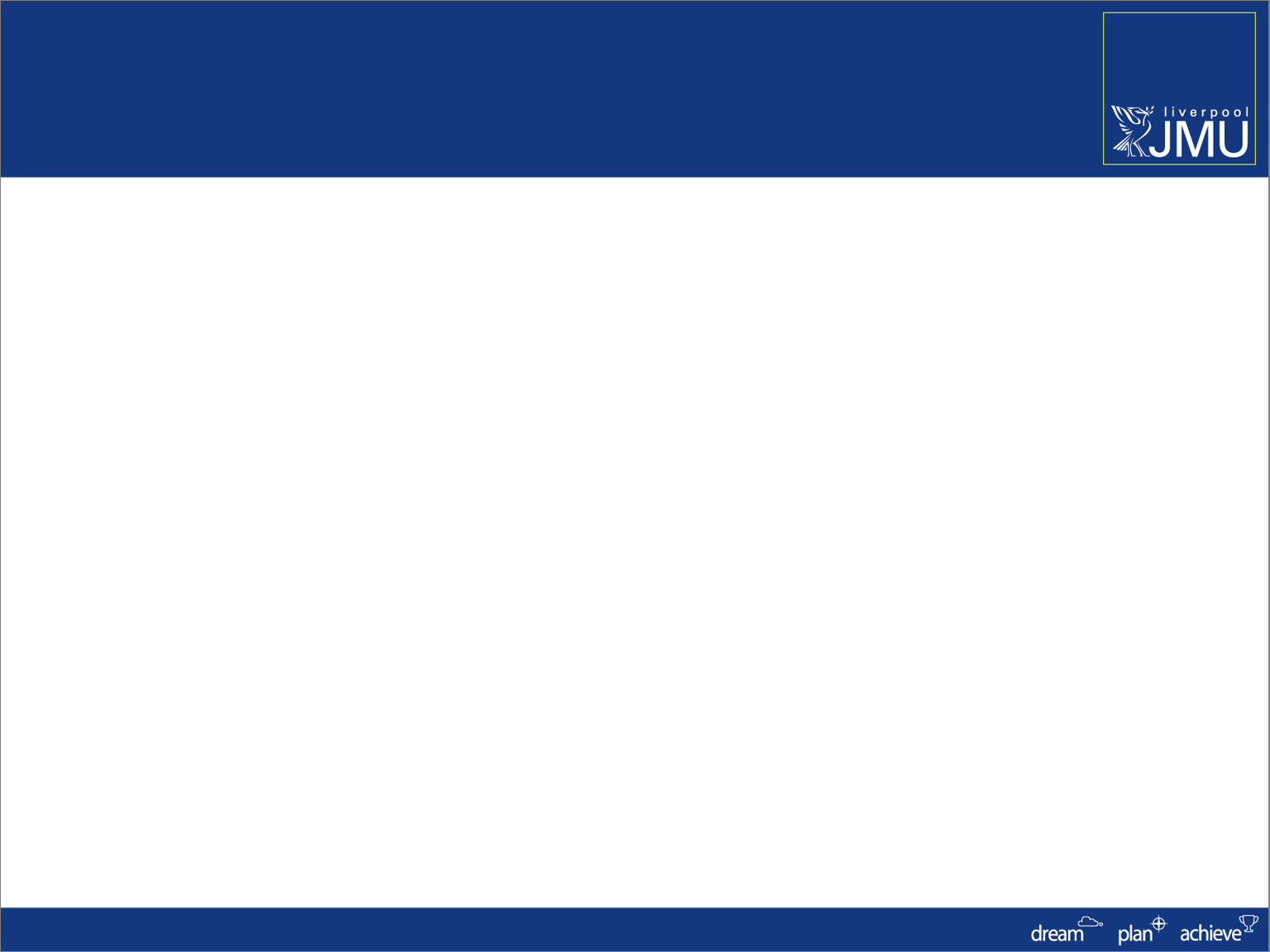 Extenuating Circumstances
SIS process mirrors and supports the business process


 Uses Checklist functionality to record the receipt of a EC form
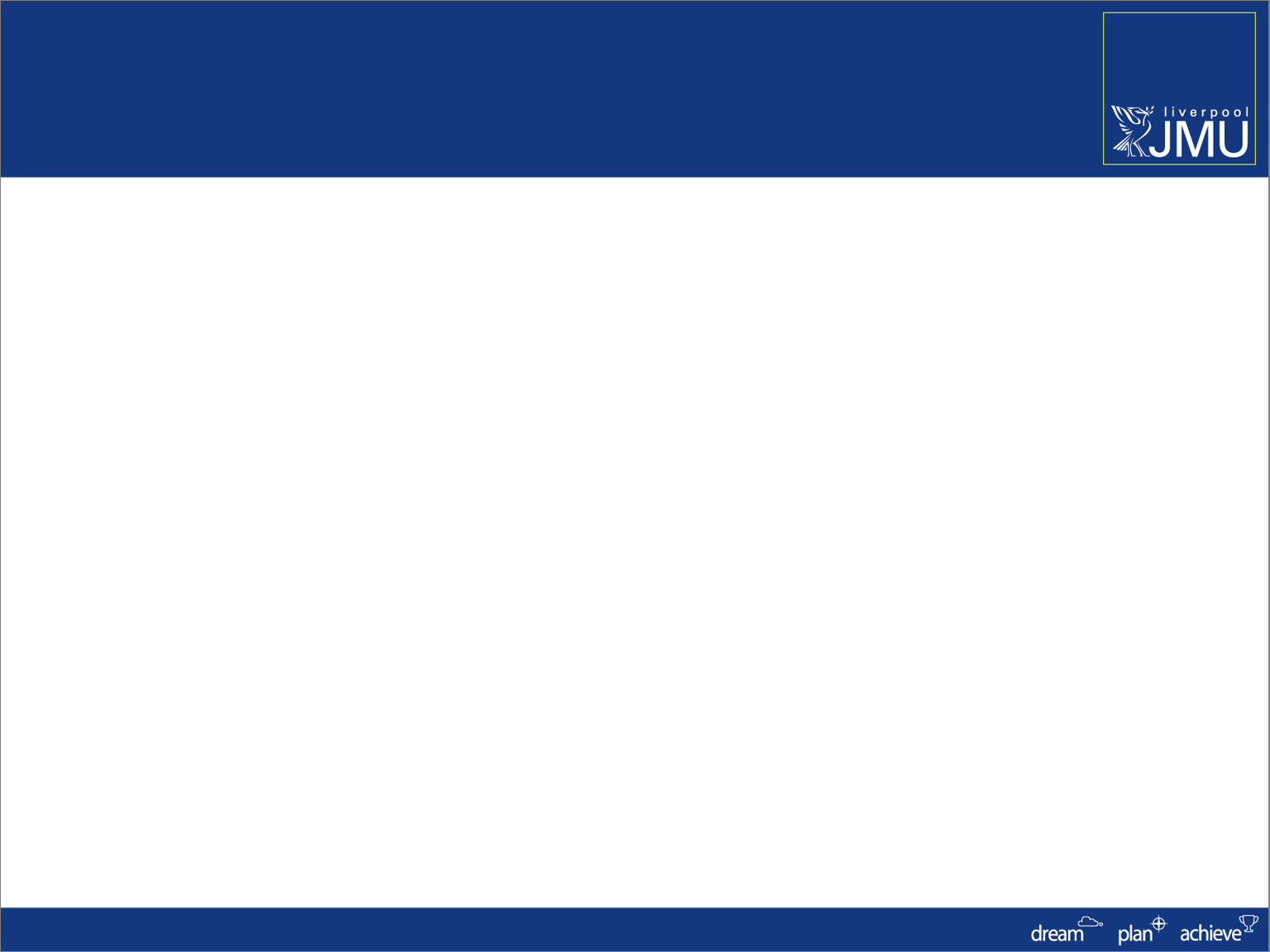 Extenuating Circumstances
Can record the receipt of a form either through the student Programme details or Campus Community
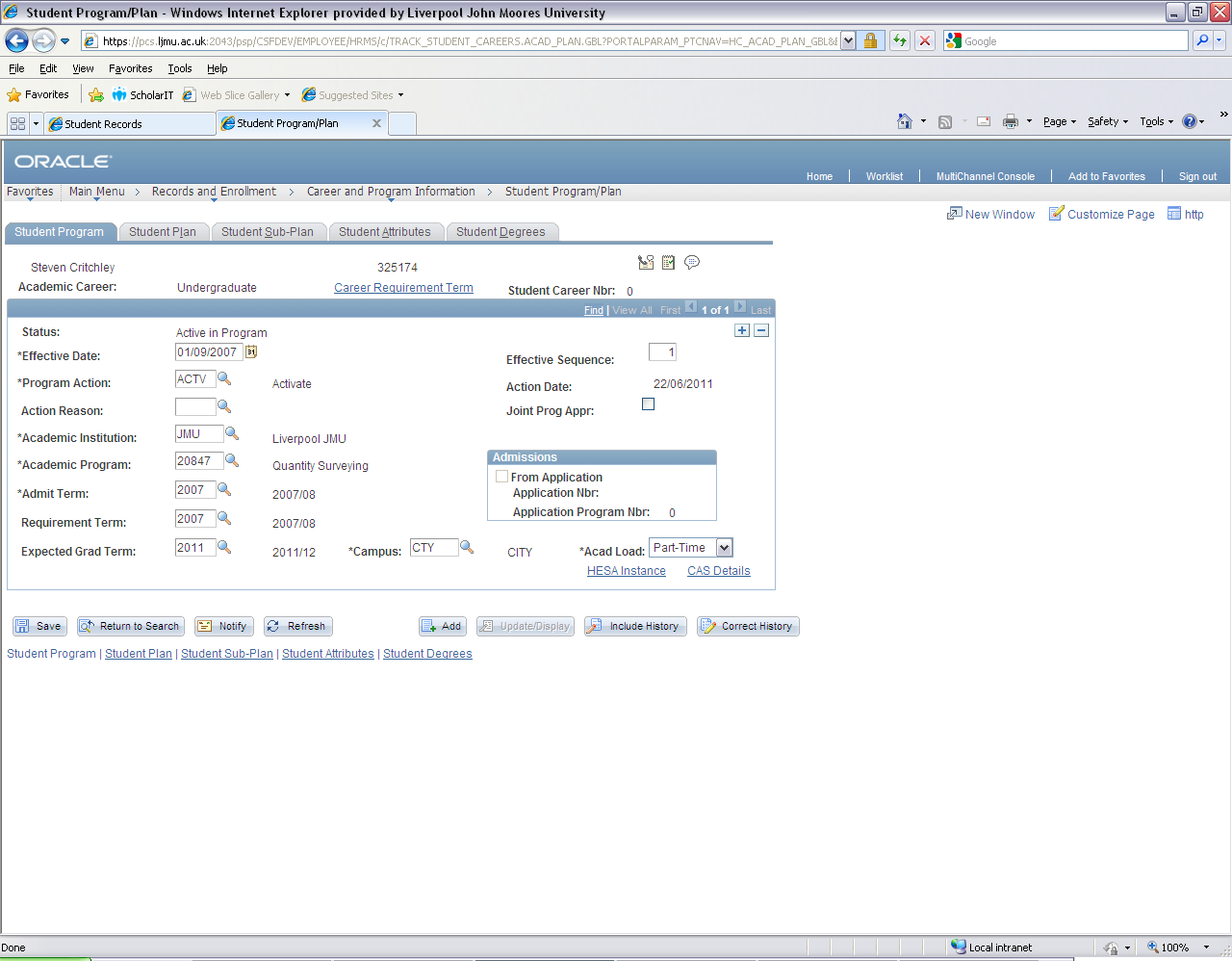 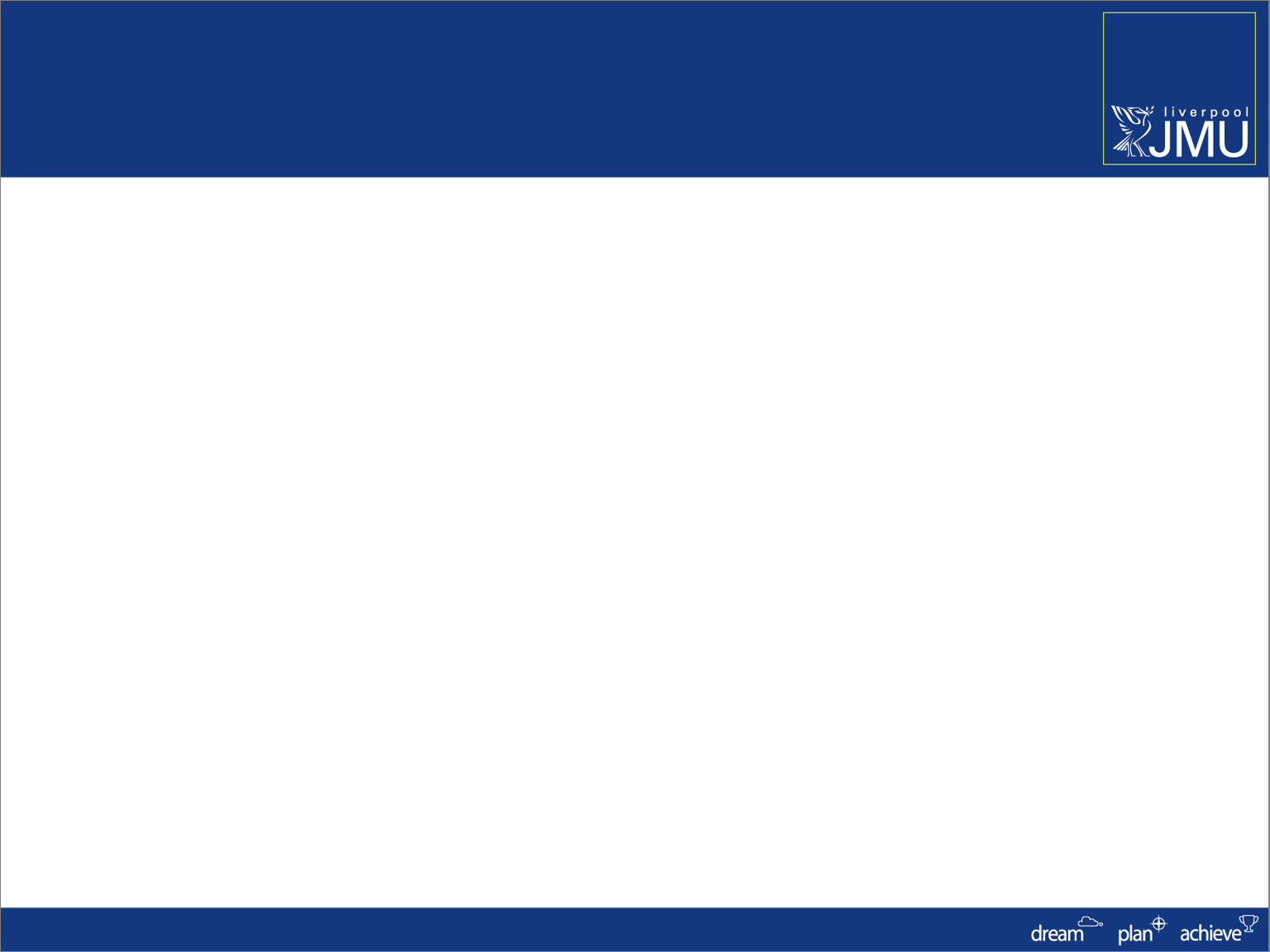 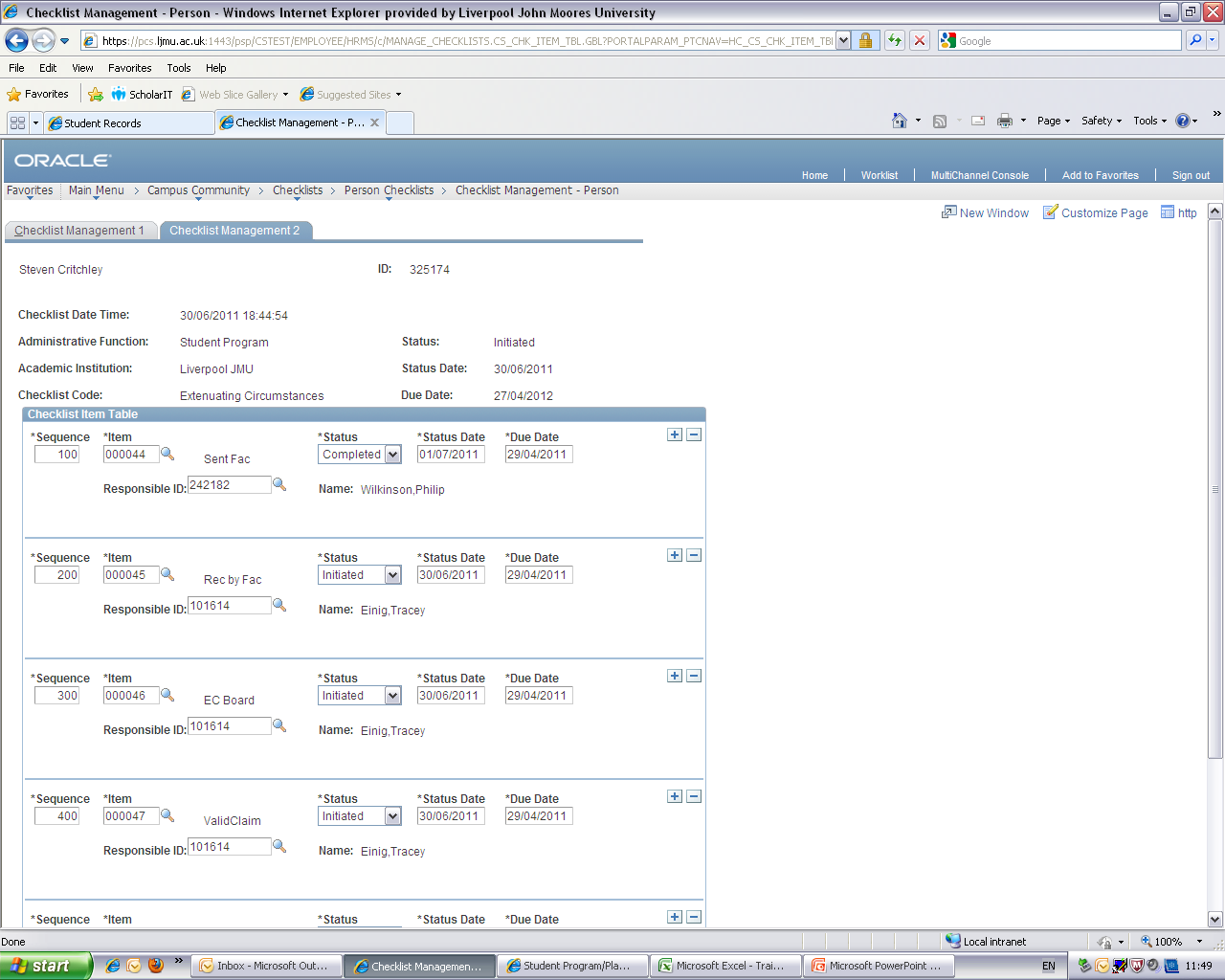 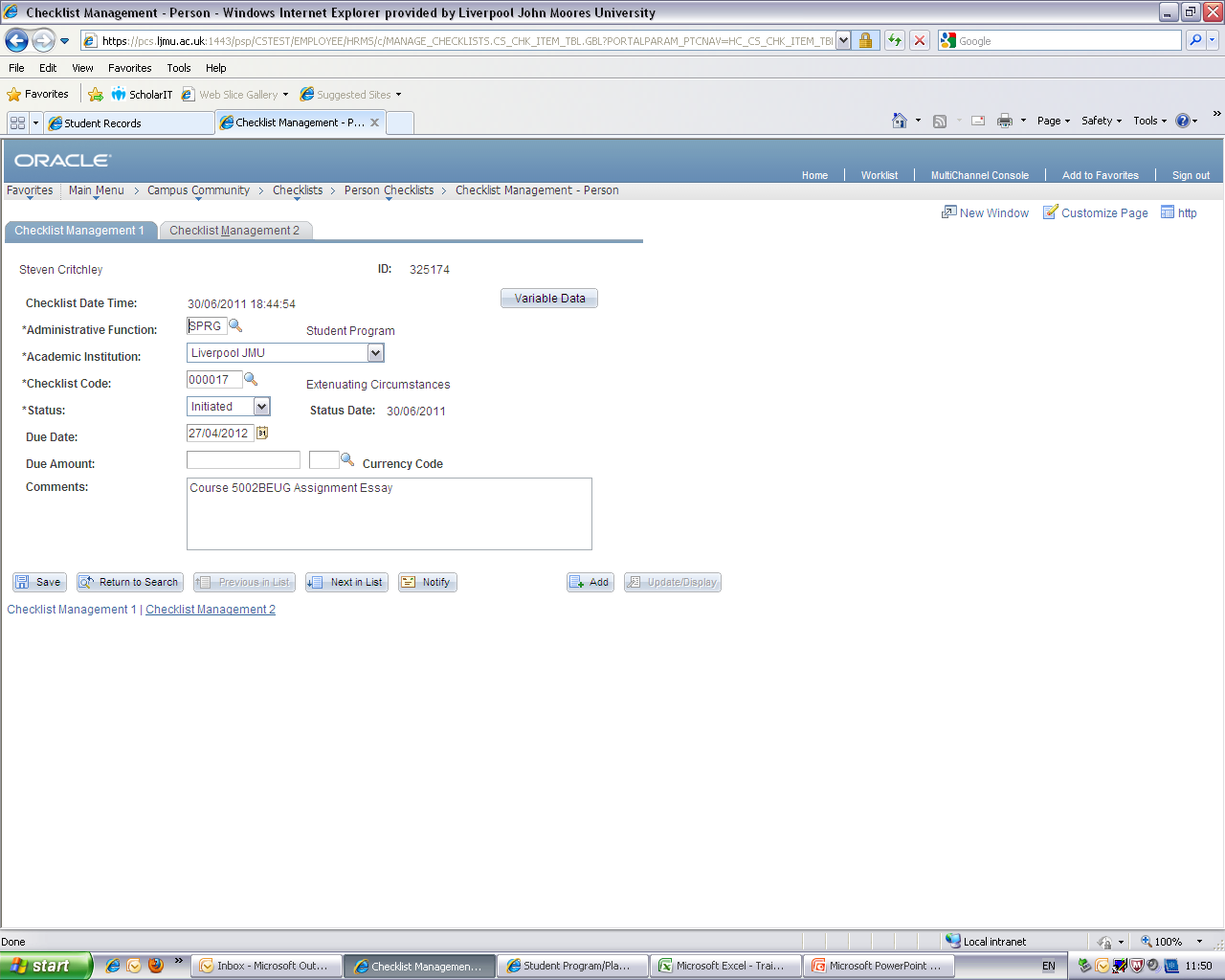 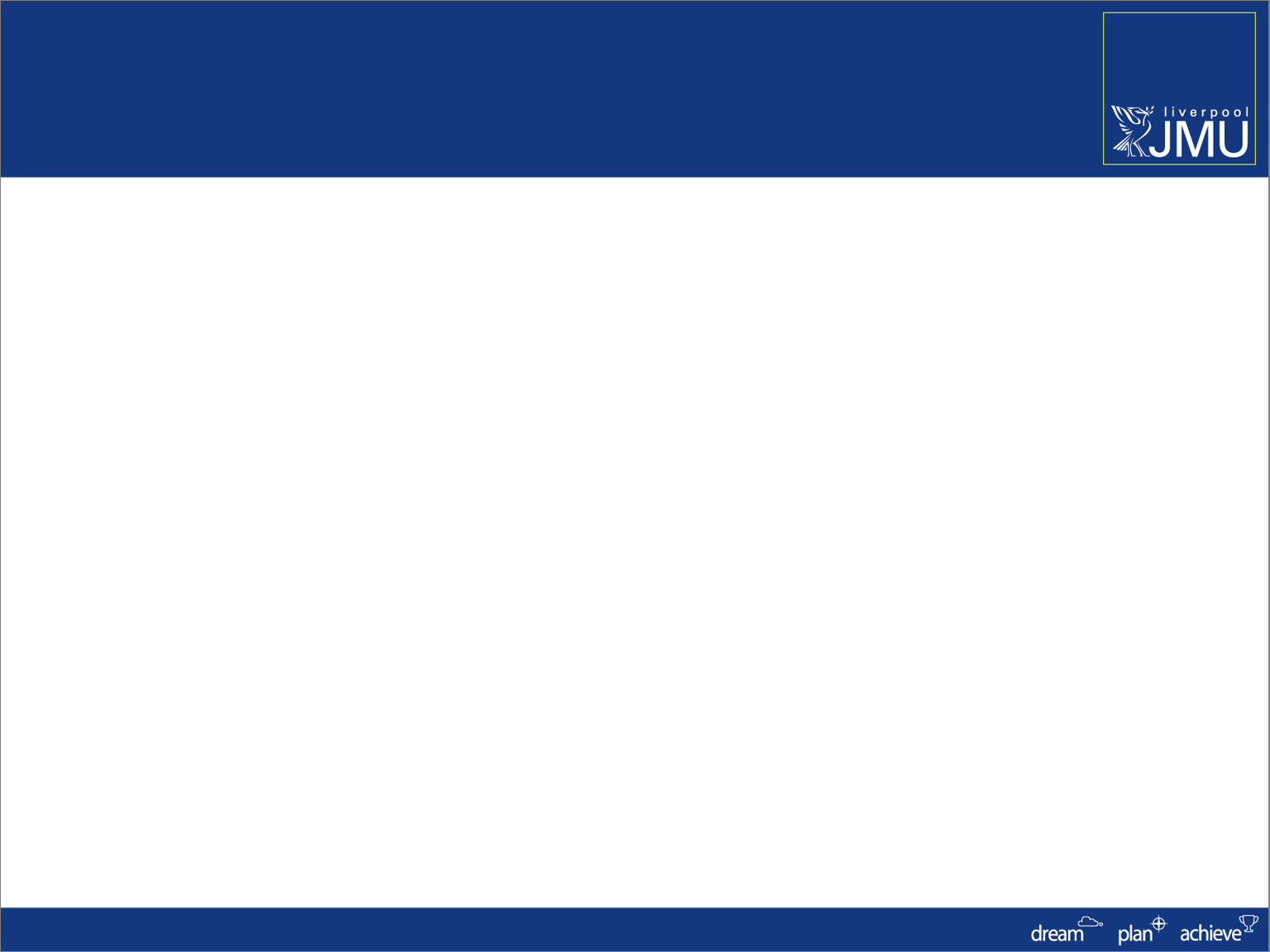 Checklists
Any Other Questions?
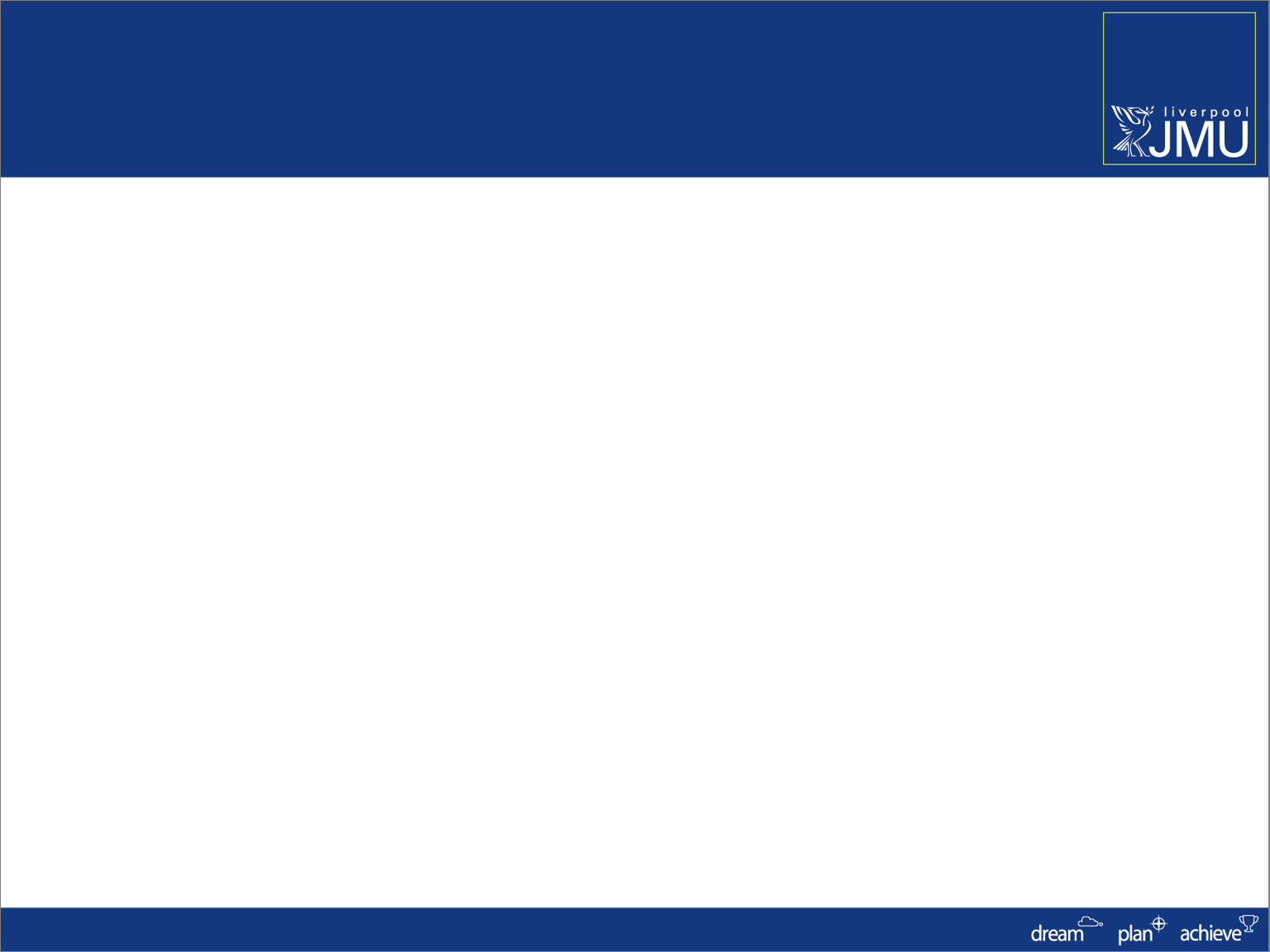 Recording Assignment Submission
SIS can support receipt of Assignments through Gradebook…
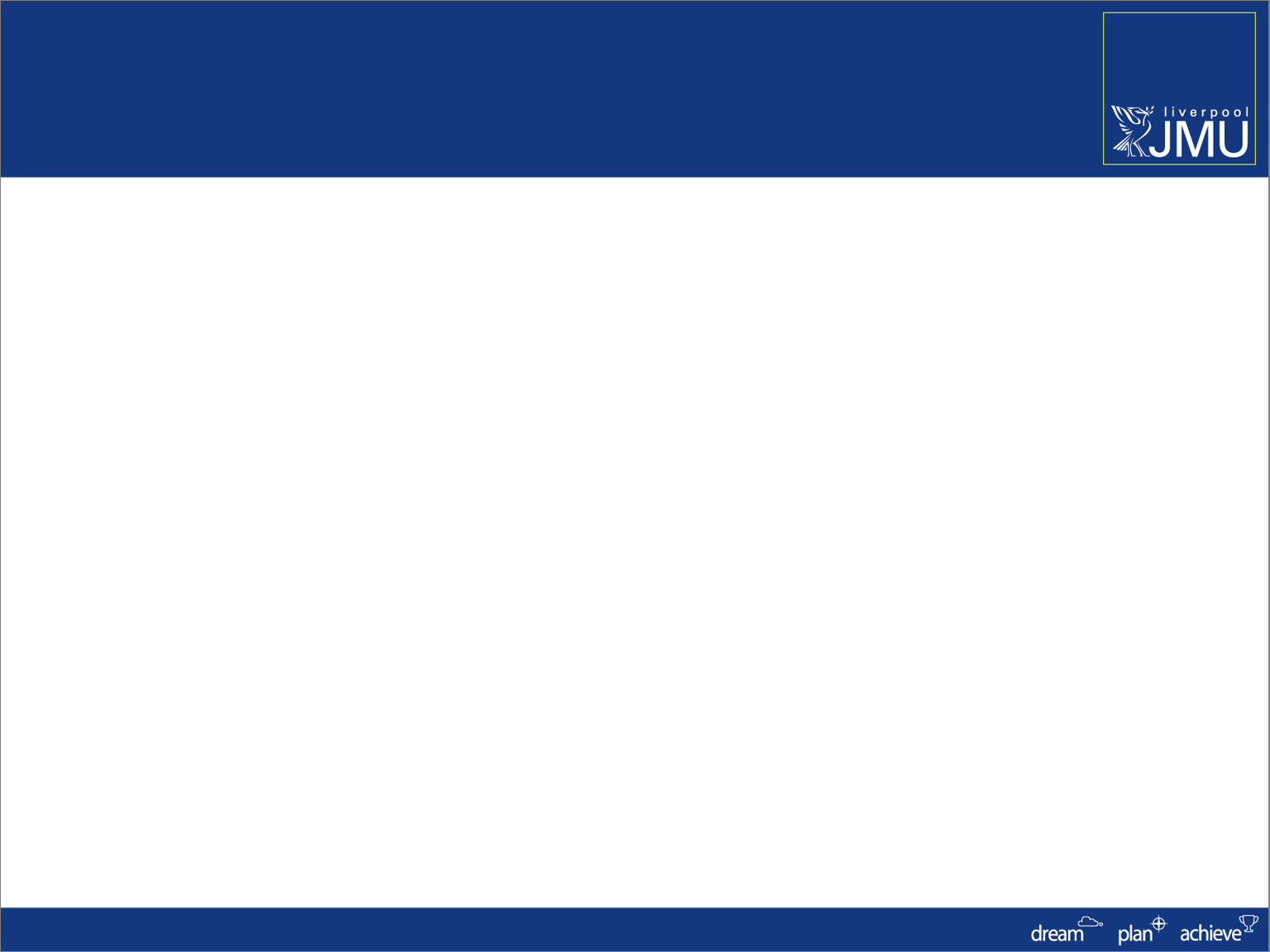 Recording Assignment Submission
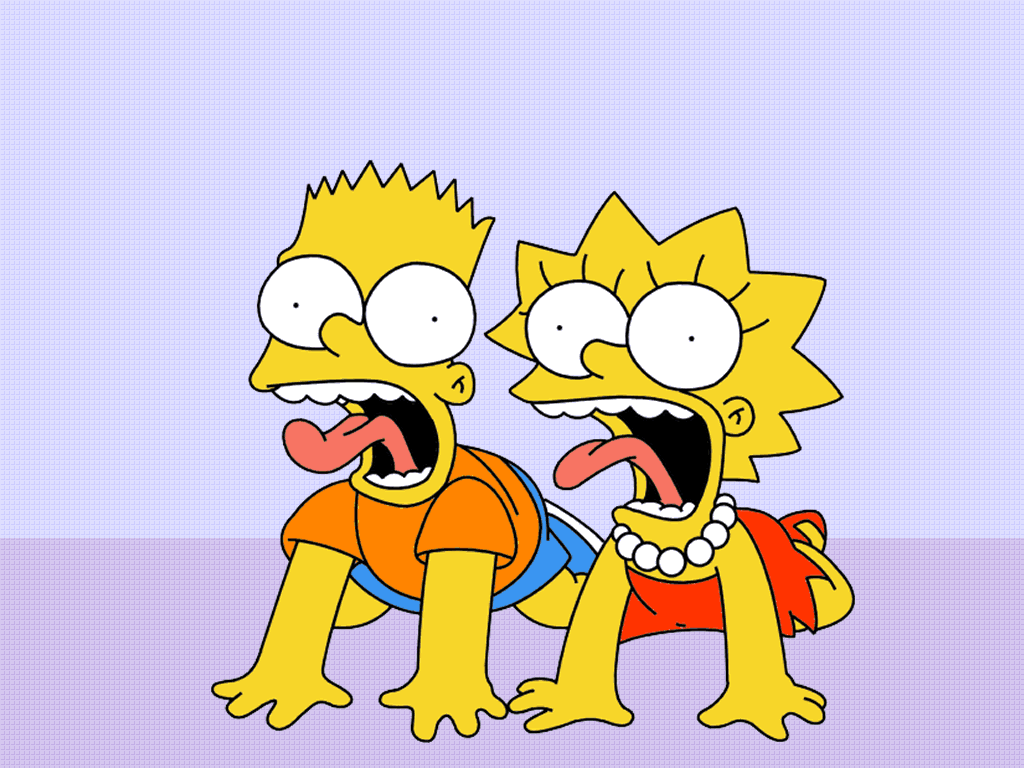 Yes.. More new terminology!
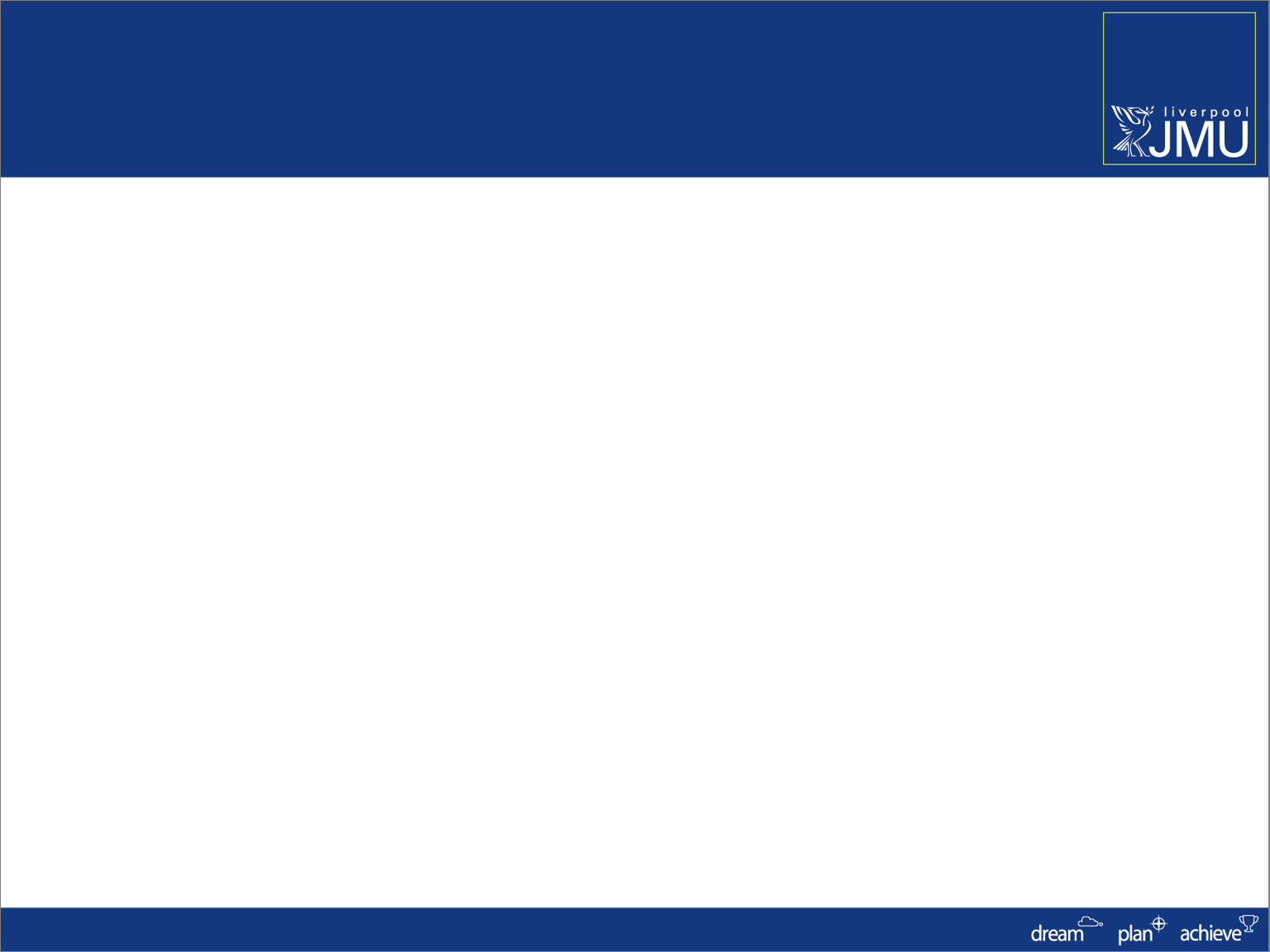 Gradebook
What is Gradebook?

 This is basically a spreadsheet that allows Academic staff to record marks awarded for Summative Assignments and to record basic Feedback
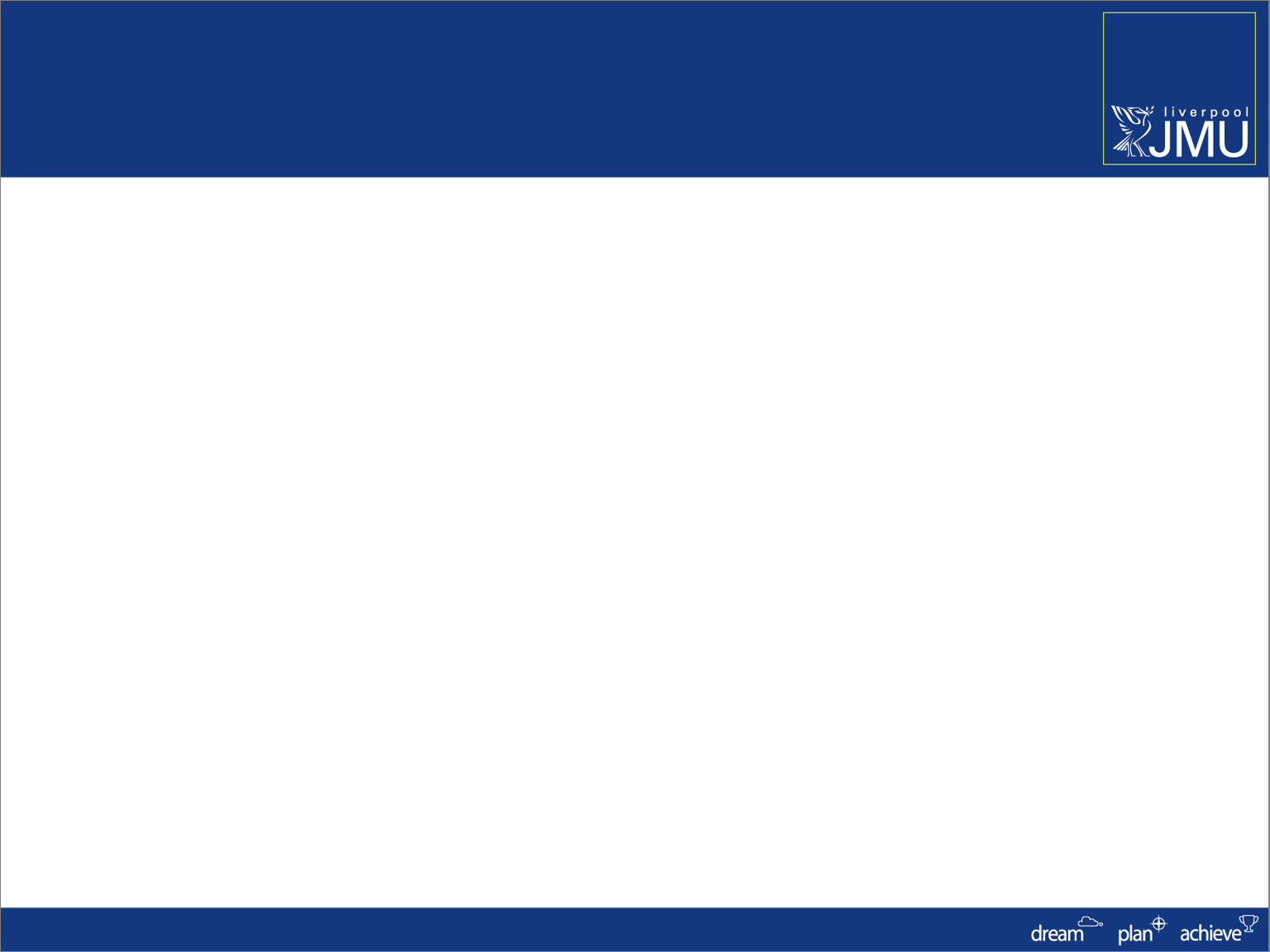 Gradebook
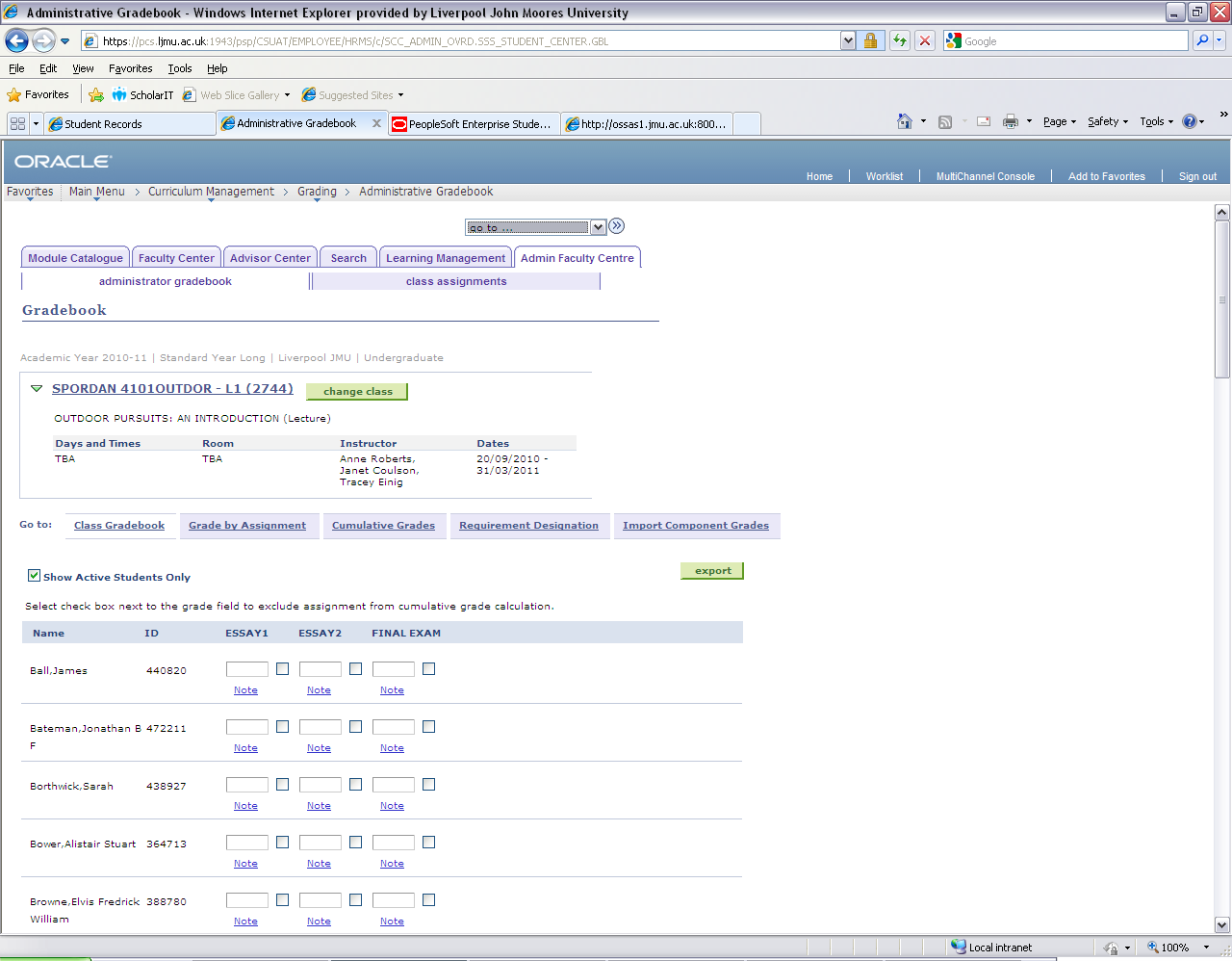 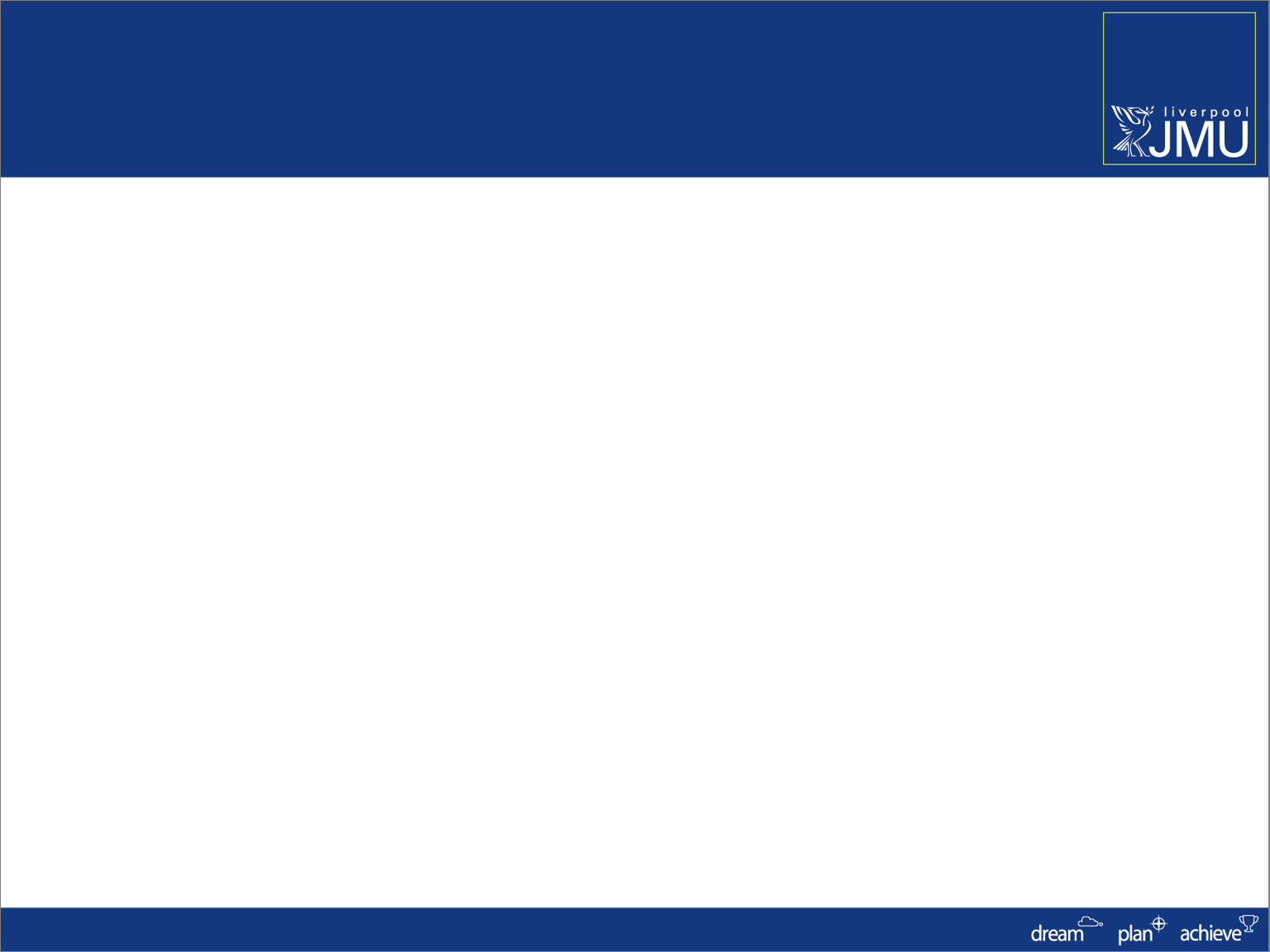 Assignments
What are Assignments?

 Assignments are assessments i.e.
 ART - Artefacts 
DISSER - Dissertation 
ESSAY - Essay 
EXAM - Exam 
PORT - Portfolio 
PRAC - Practice 
PRES - Presentation 
REF - Reflection 
RPT - Report 
TECH - Technology 
TEST - Test
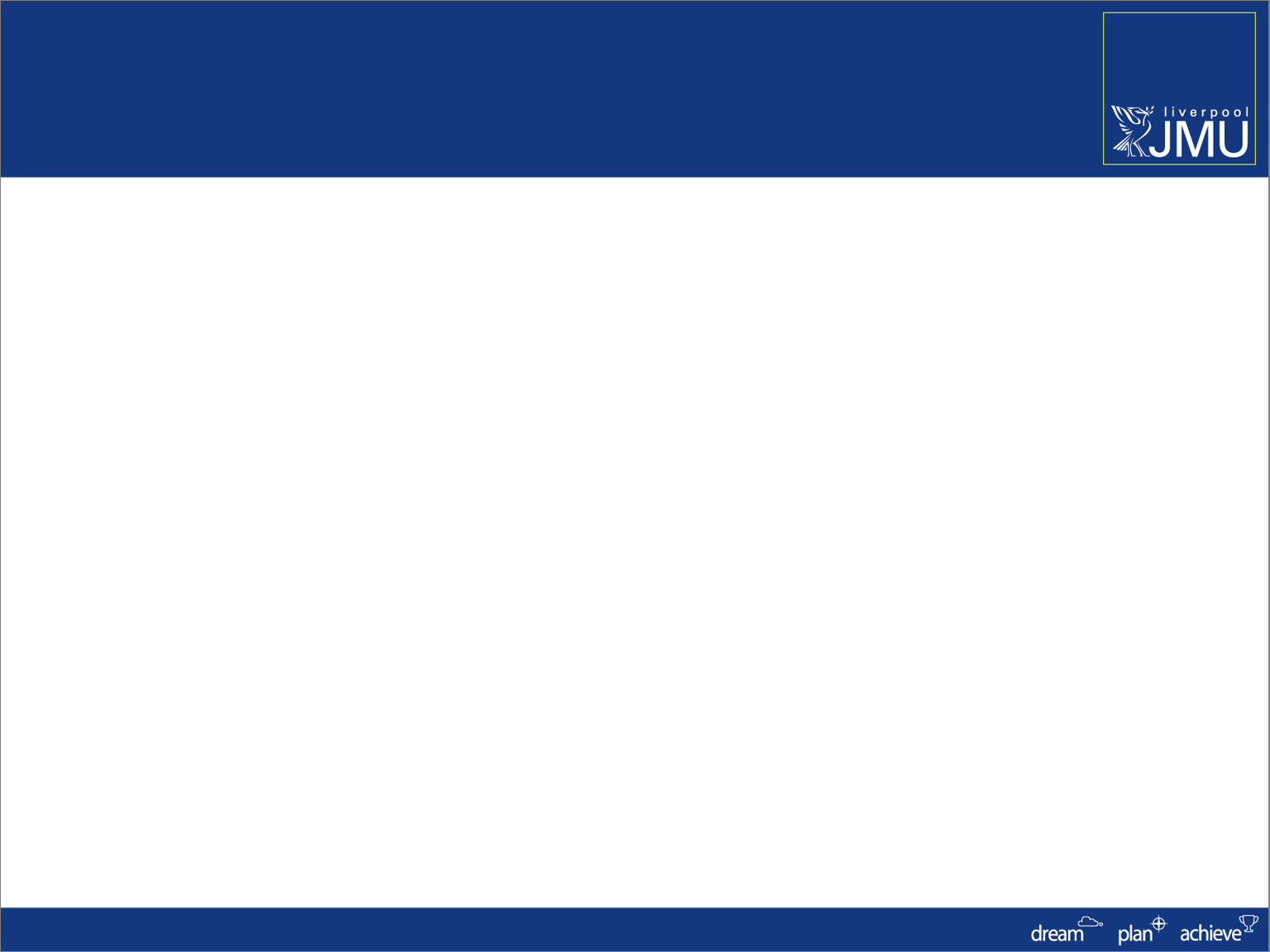 Assignments
Summative Assessment:
 
Where an Assignment mark counts towards the overall Course grade

Assignment Weighting

 Not all Assignments need to be equal
  e.g.
 Essay		25%	
 Report		25%
 Final Exam 50%	
= Overall Course Grade 100%
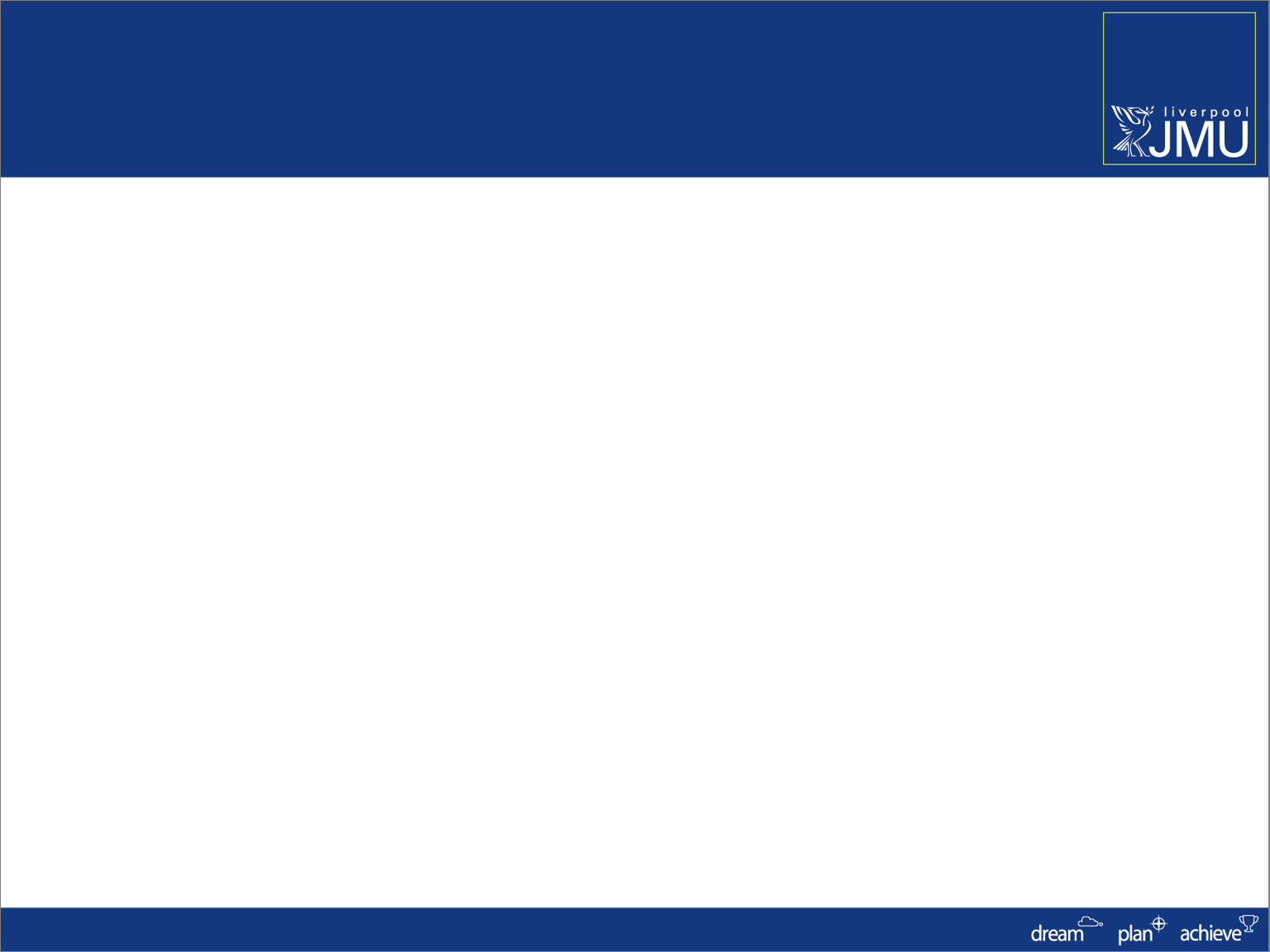 Recording Assignment Submission
So, to be able to record when an Assignment was submitted we need to be able to use:

 Gradebook
 Assignments
AND maybe most importantly…
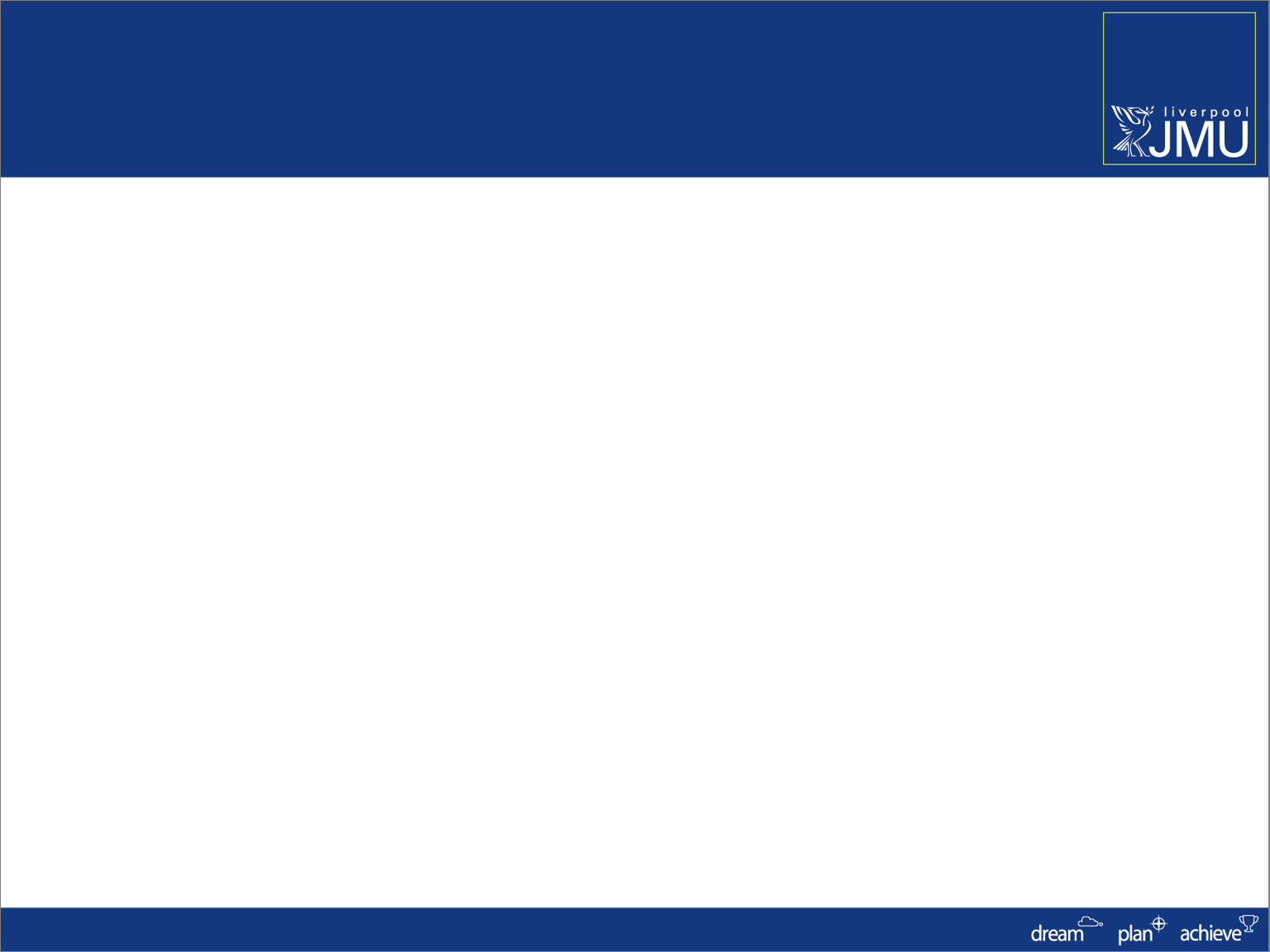 Recording Assignment Submission
Students need to be ENROLLED onto Classes
In fact students need to be ENROLLED onto Classes at the beginning of term. 

Not at the end of Term!
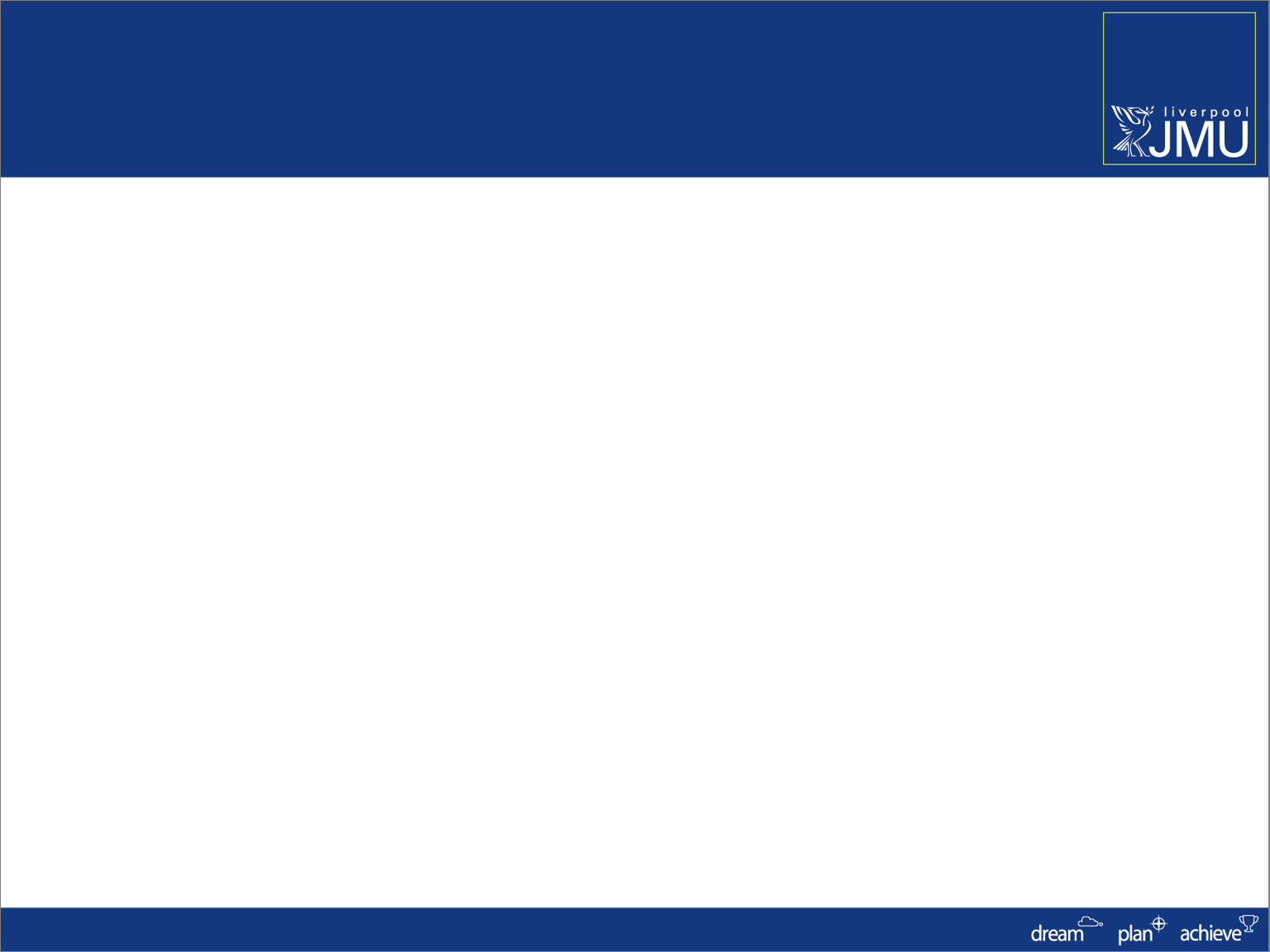 Recording Assignment Submission
In essence, we just need to:

 Open Gradebook
 Select the correct Assignment
 Locate the student
 Record the date of Submission
Easy as Pie…
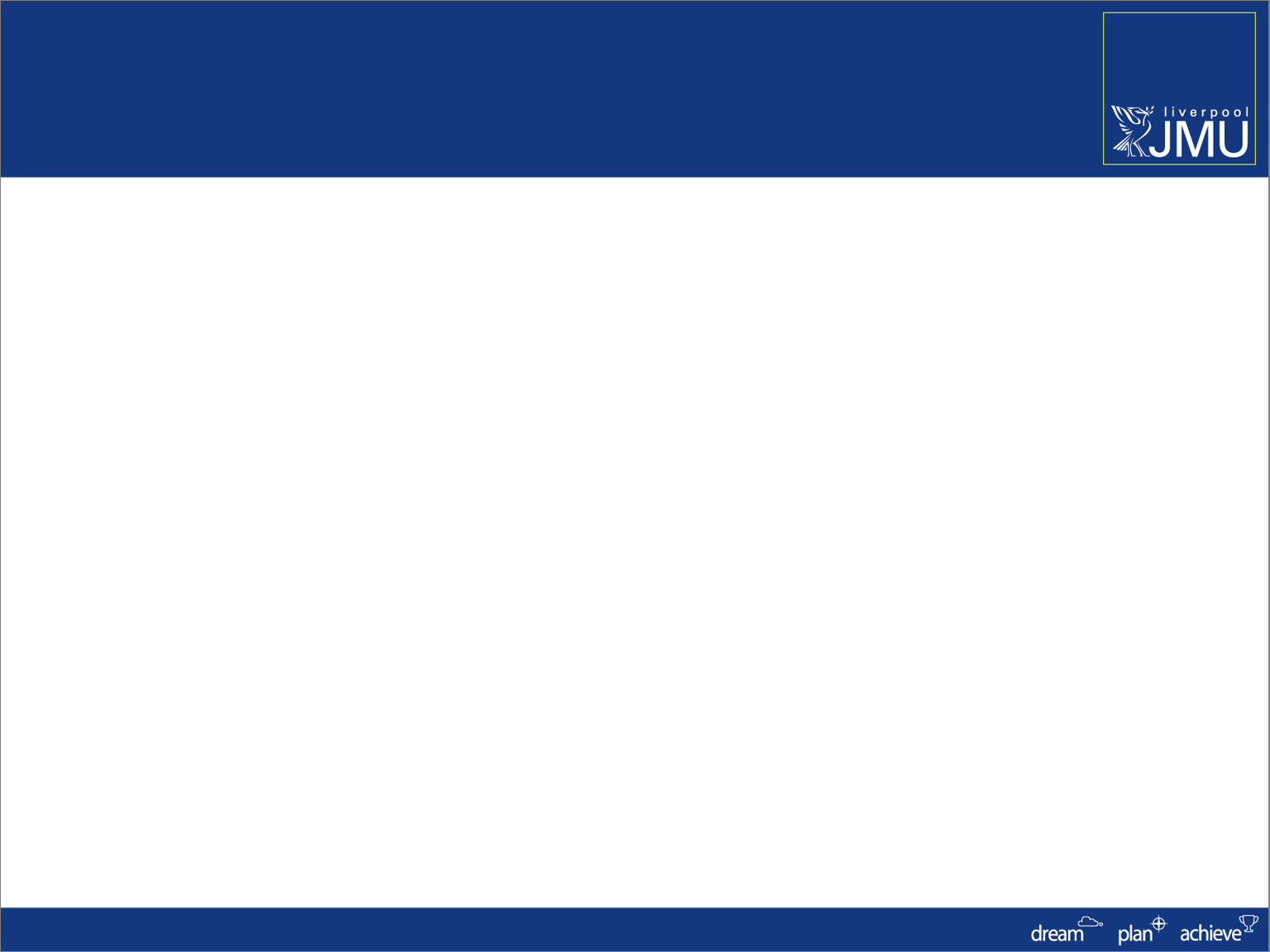 Recording Assignment Submission
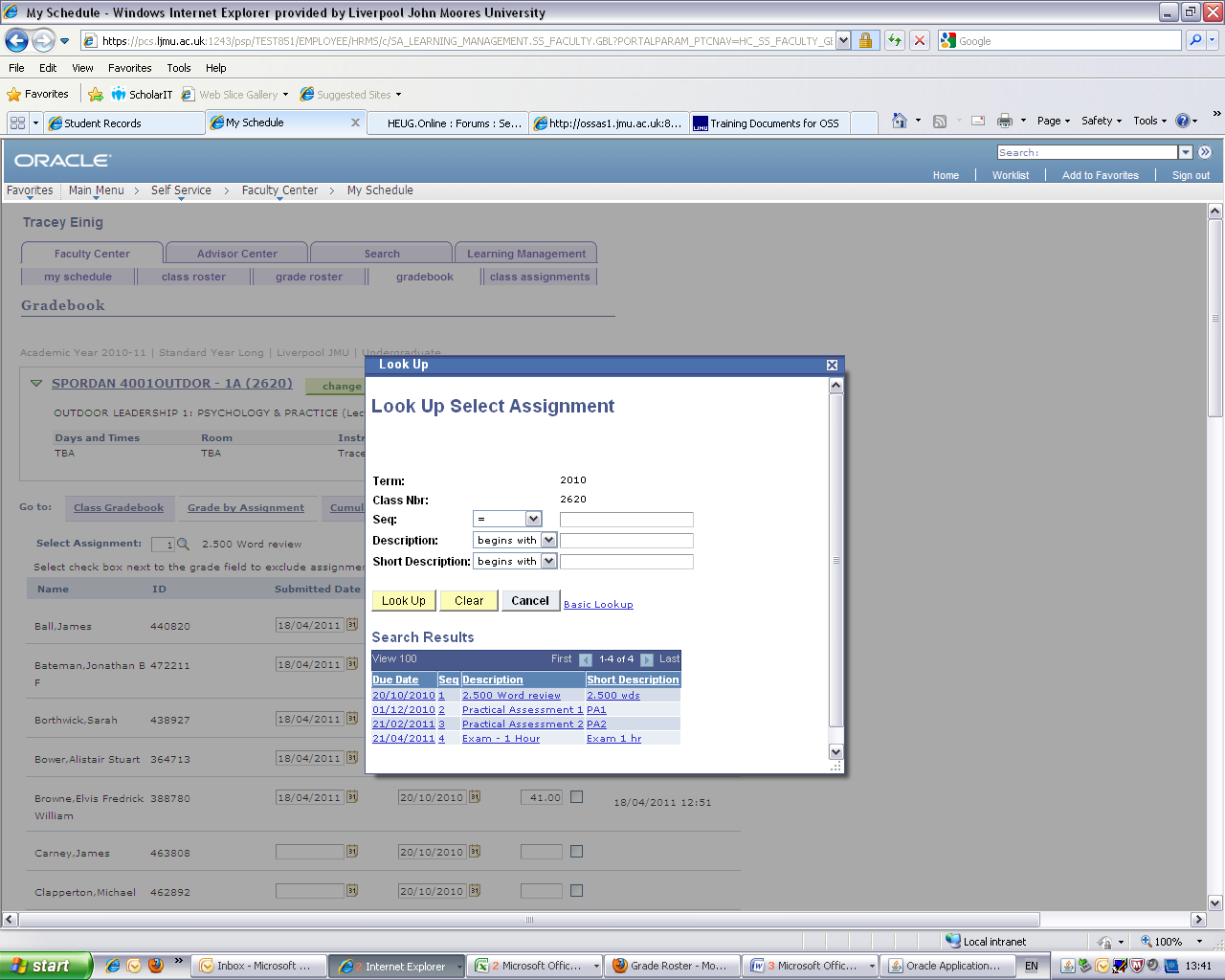 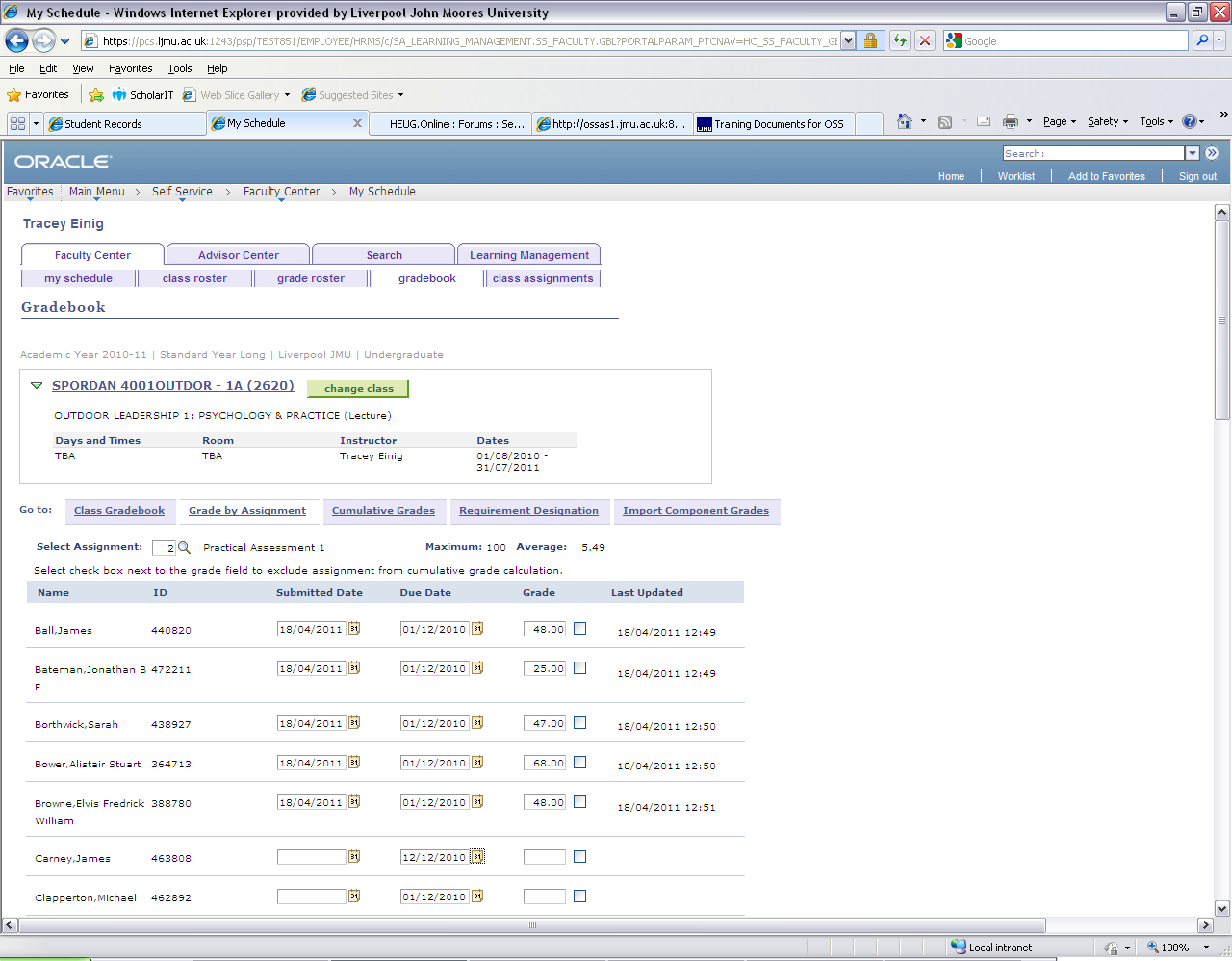 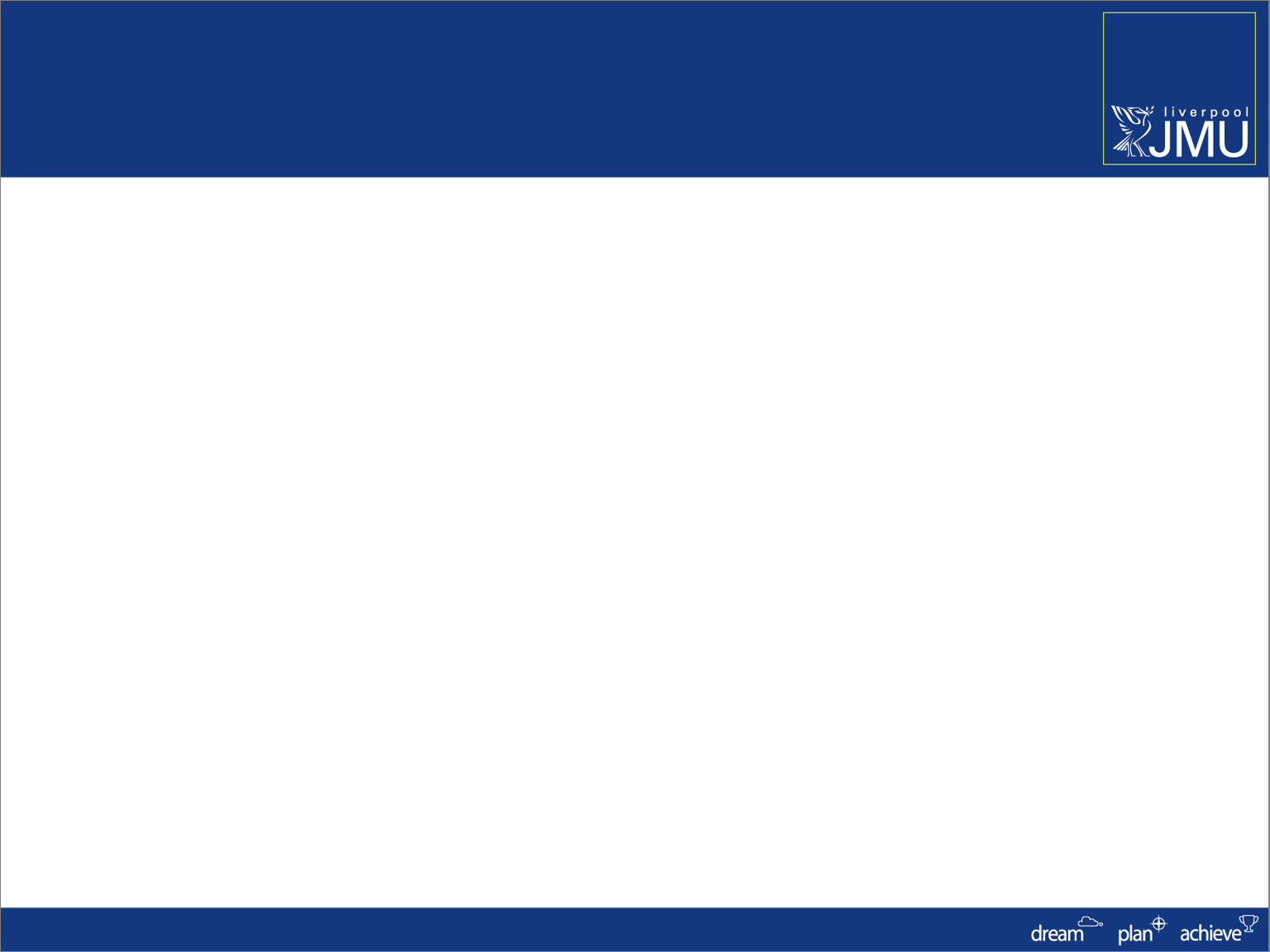 Recording Assignment Submission
Once entered assignment submission dates can be viewed by:
 Student Zone staff
 Faculty Admin staff
though Admin Gradebook or Discoverer Reports
 Academic Staff
through Faculty Self Service
and
Students
	through Student Self Service
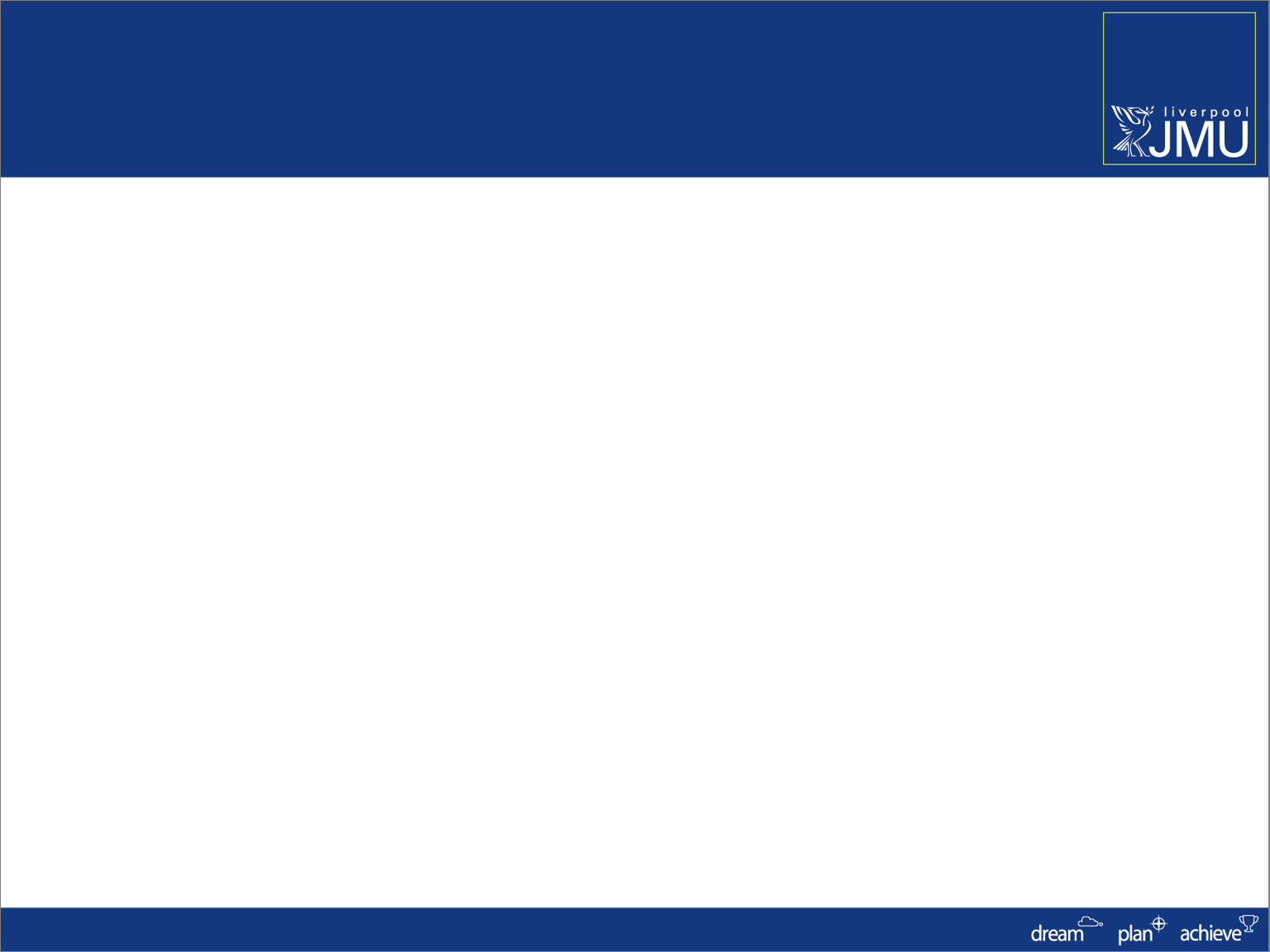 Student Information System
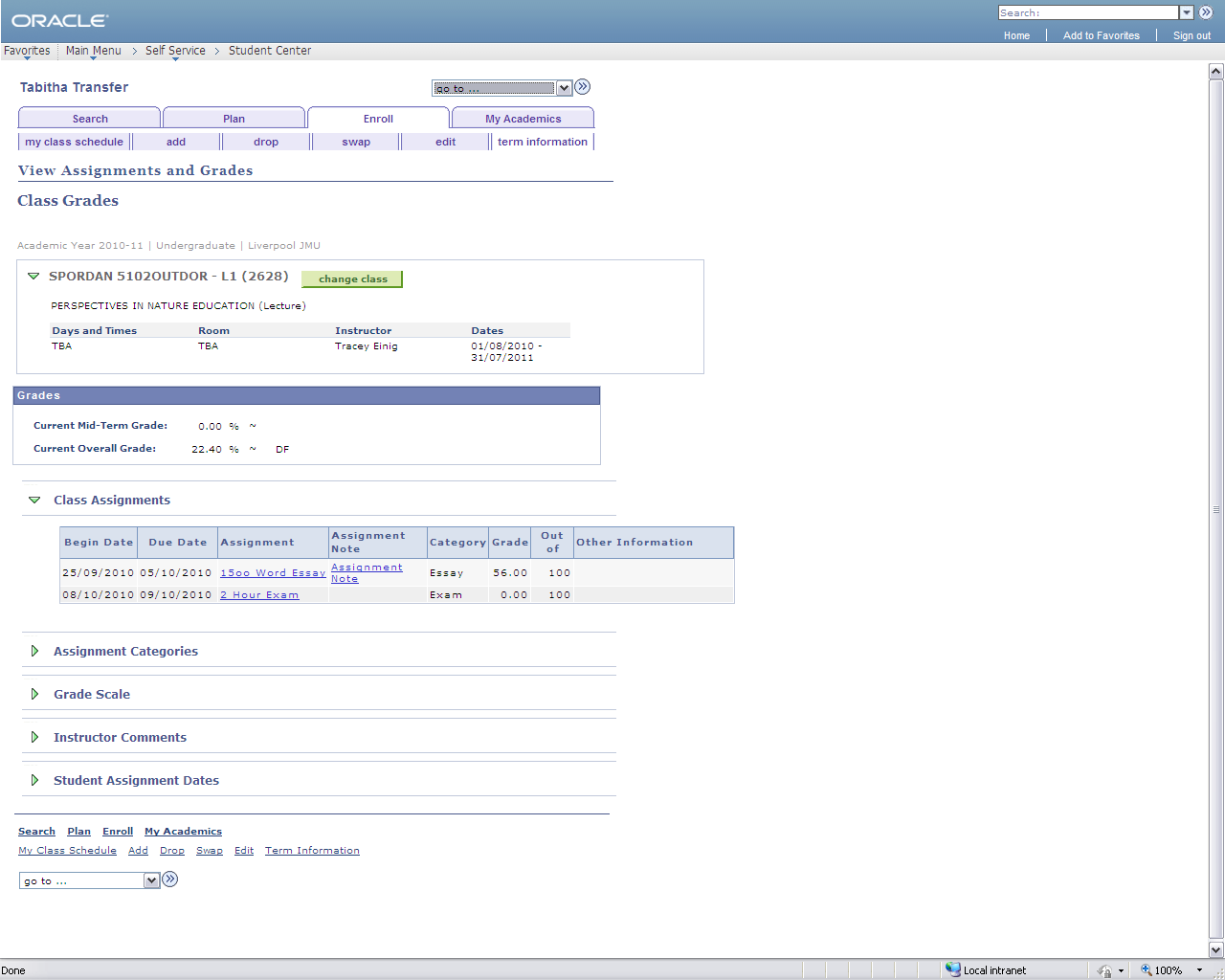 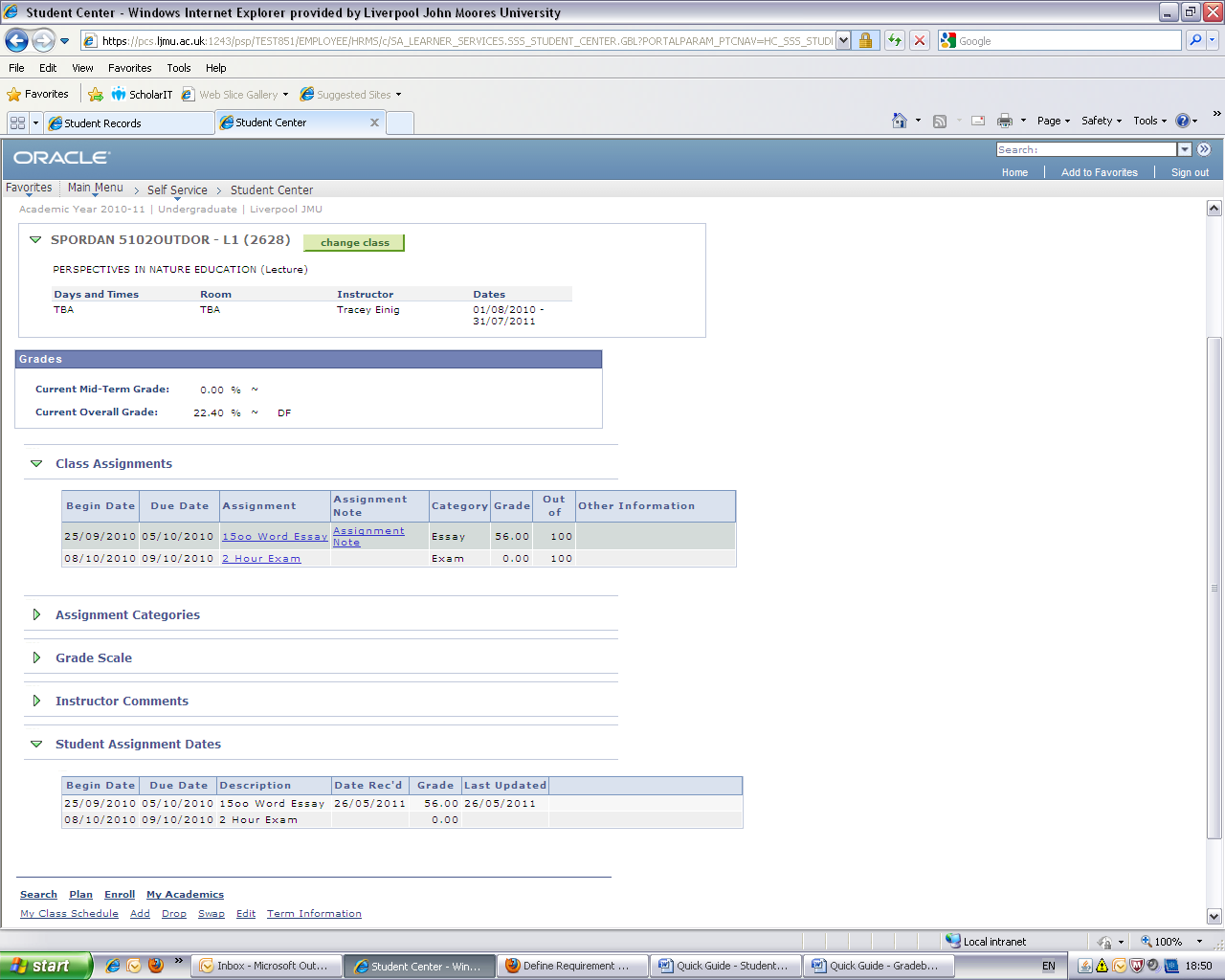 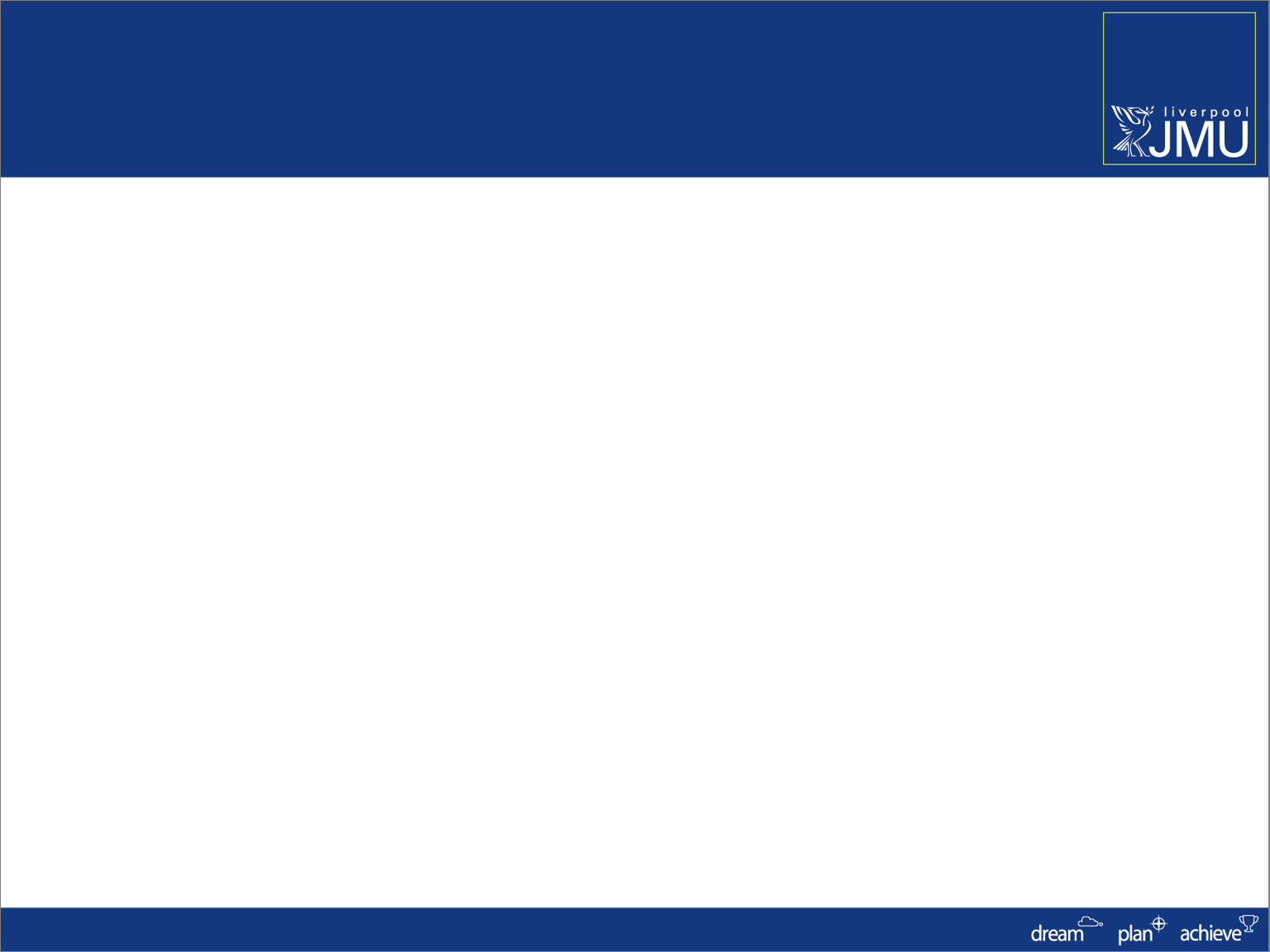 Student Information System
More Any More Questions?
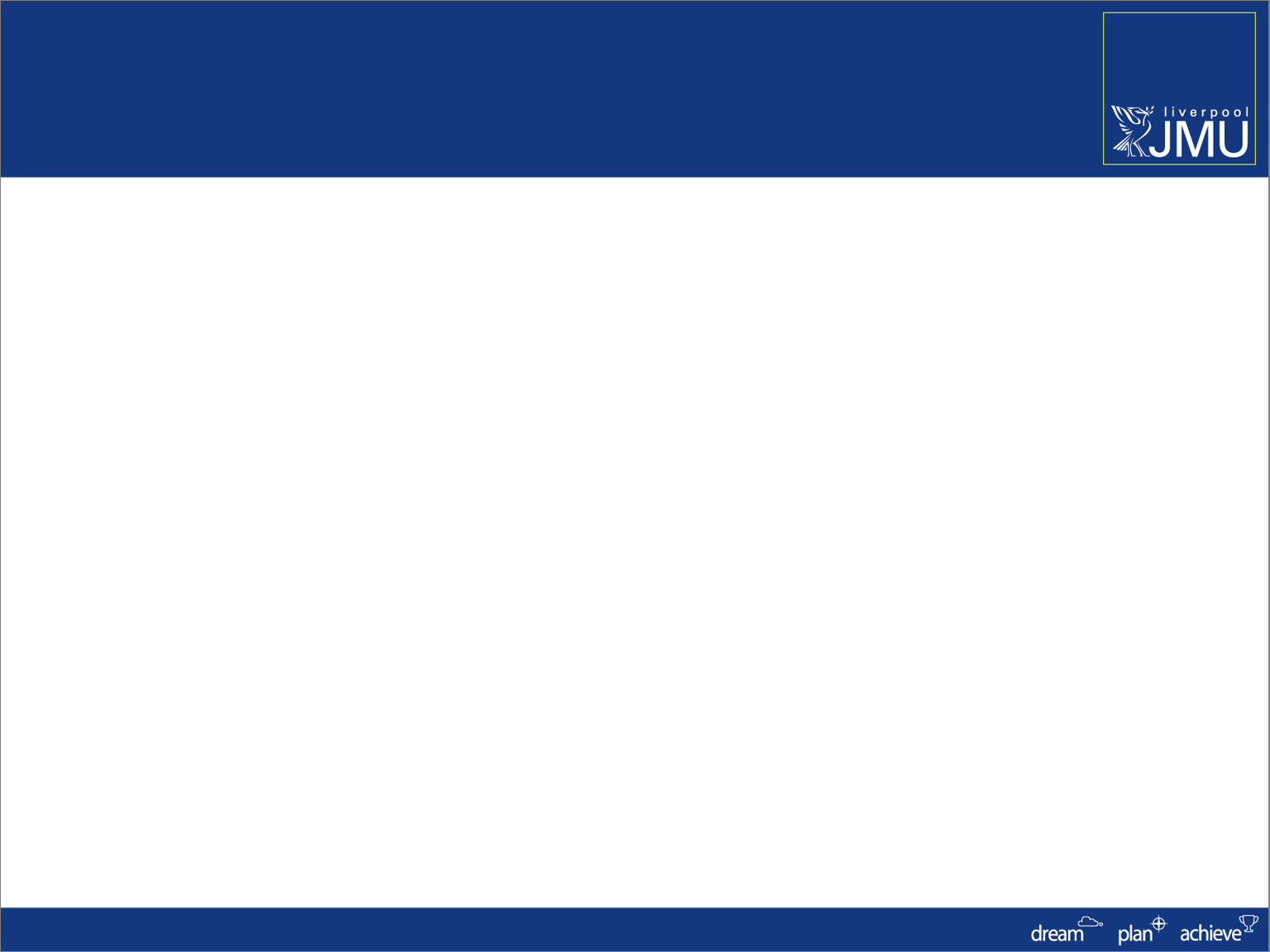 Student Information System
Today you will find out…
How to record the receipt of an Extenuating Circumstance Form

 How to record the Submission of an Assignment